IT Help
Have your log-in credentials ready!
(We use s1234567 as student number, change this to your own)

Make sure your account is activated!

The mentors will be there to help you out individually.
[Speaker Notes: Ask if people have their password available]
Let’s get started!
You can log onto the computers with your RU log-in credentials. 

Username: s1234567
If in the Huygens building/ on a science computer : s1234567@ru.nl

Password: RU password
Science account
You will get an email on you RU-mail containing the username for you science account. The mail also contains an explanation of how you can activate the account. 

Many students use either the science account or the “normal” account. You can automatically forward the mails you get on you science account to your own e-mail.
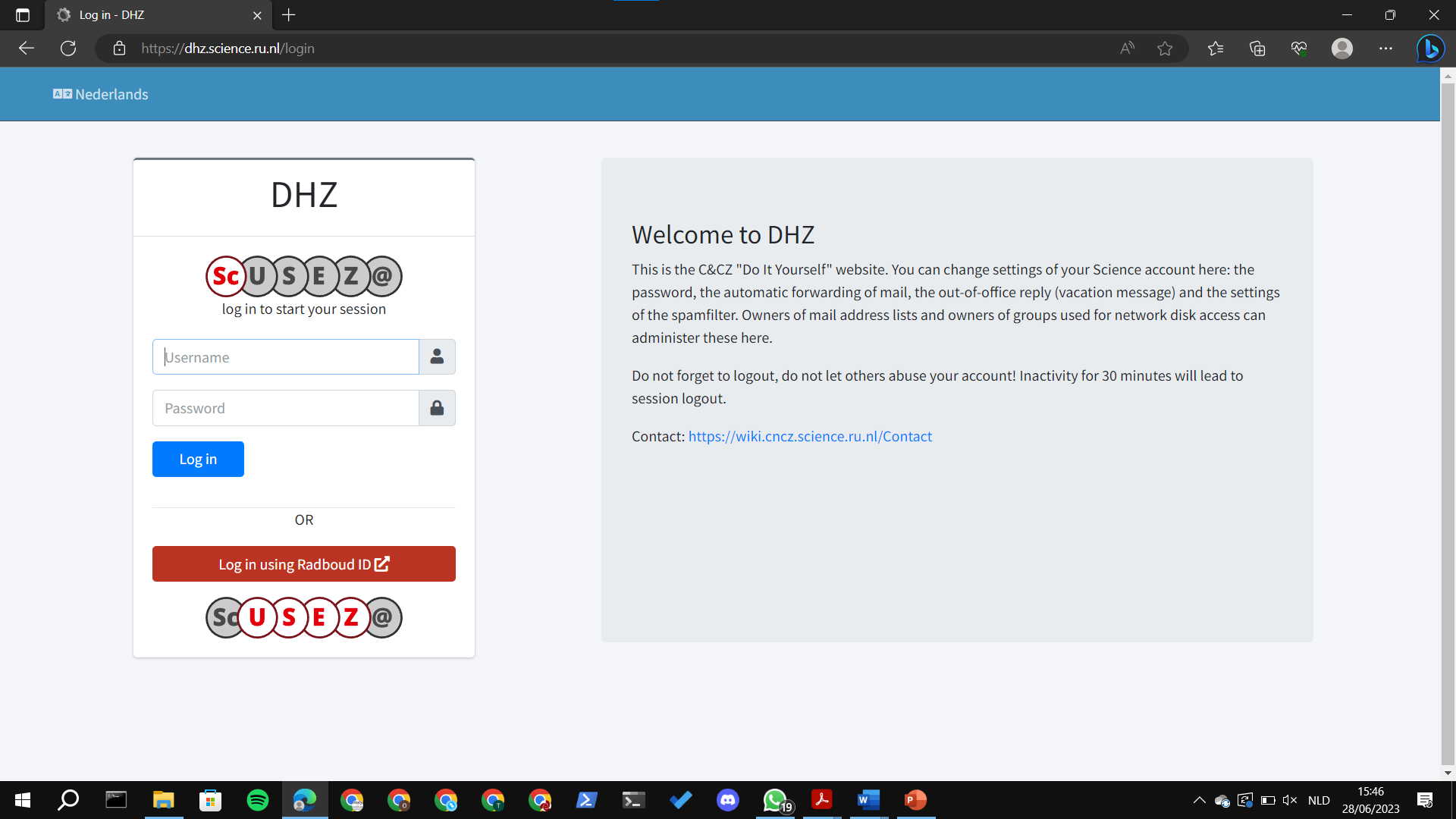 [Speaker Notes: They can do this in your own time
This is used rarely to log in to huygens computer]
Logging into the WiFi
WiFi network: eduroam

Username: s1234567@ru.nl

Password: Your RU password

orientation.svcognac.nl - practical information
Student portal - Go to https://portal.ru.nl/
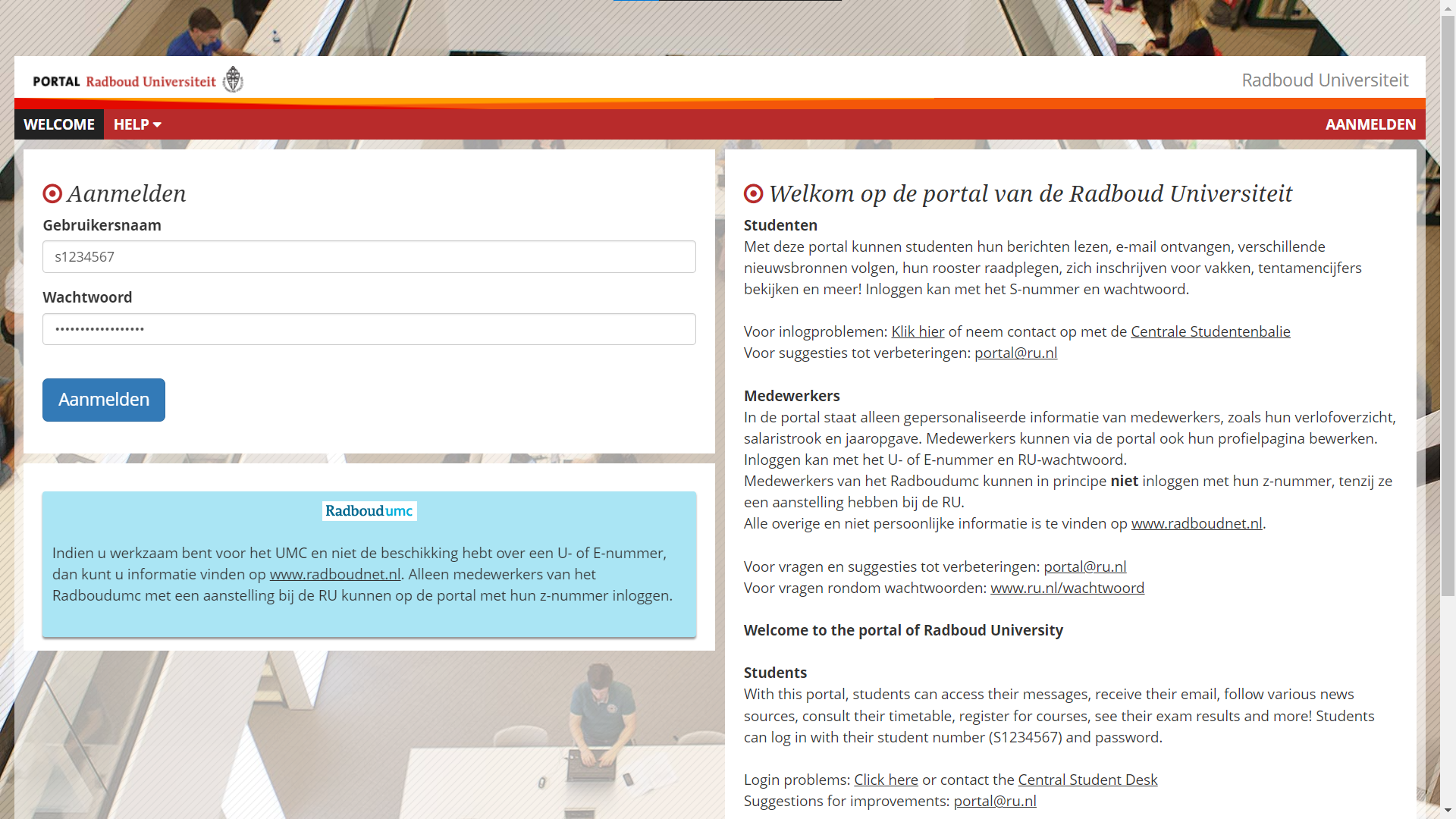 Log-in:

Username: 
s1234567
 
Password:
RU password
Student portal - Email
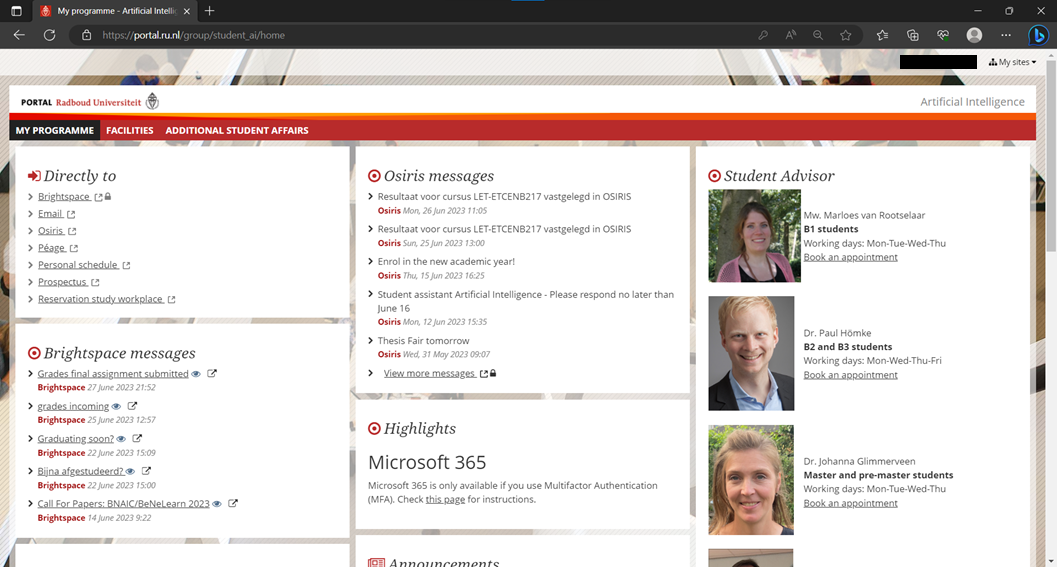 You can find your personal RU email here.
The prospectus contains information about all the courses.
Email
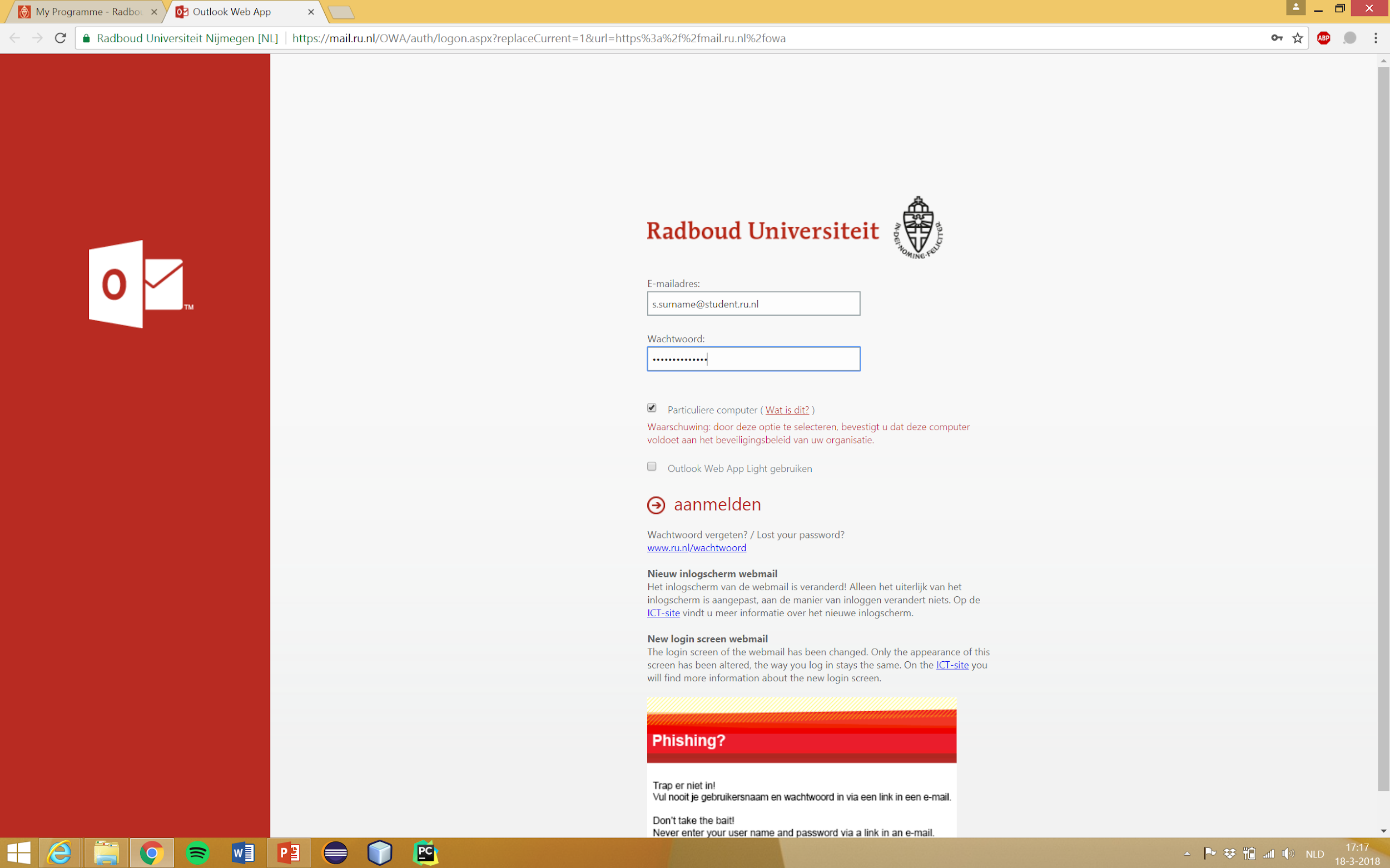 Log-in:
Firstname.surname@ru.nl

Password: your password
[Speaker Notes: Note: They will need to set up authentication]
Email
Follow the on-screen instructions
for setting up two-factor authentication
[Speaker Notes: Note: They will need to set up authentication]
Email
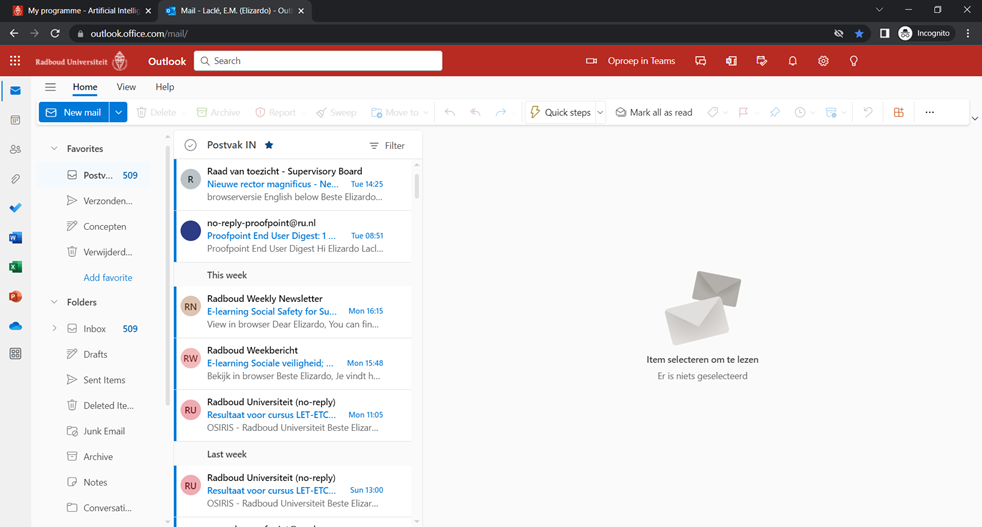 This is what your email should look like.

Next we will show you how to access your RU mail from your phone.
Email
or
Outlook App (Any smartphone)
Apple Mail (iPhones)
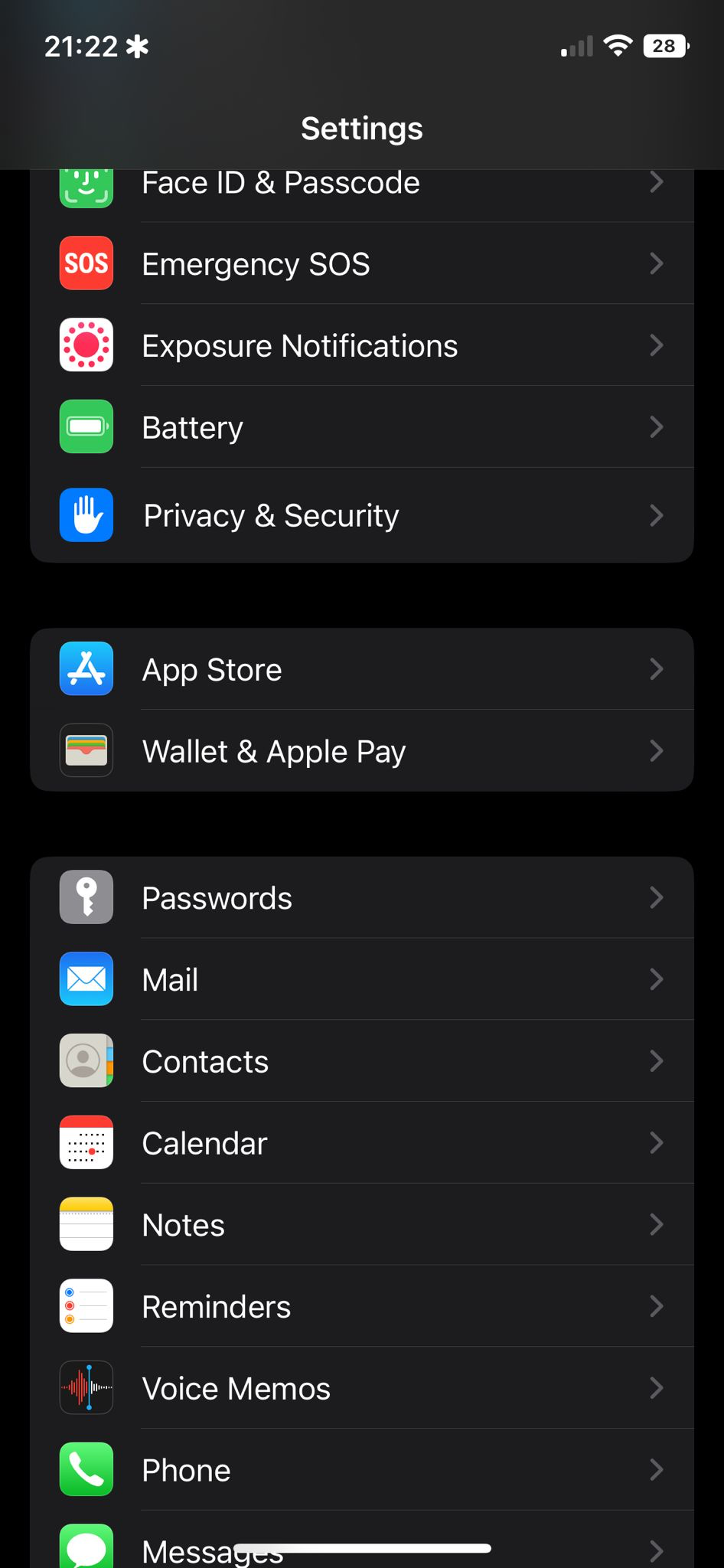 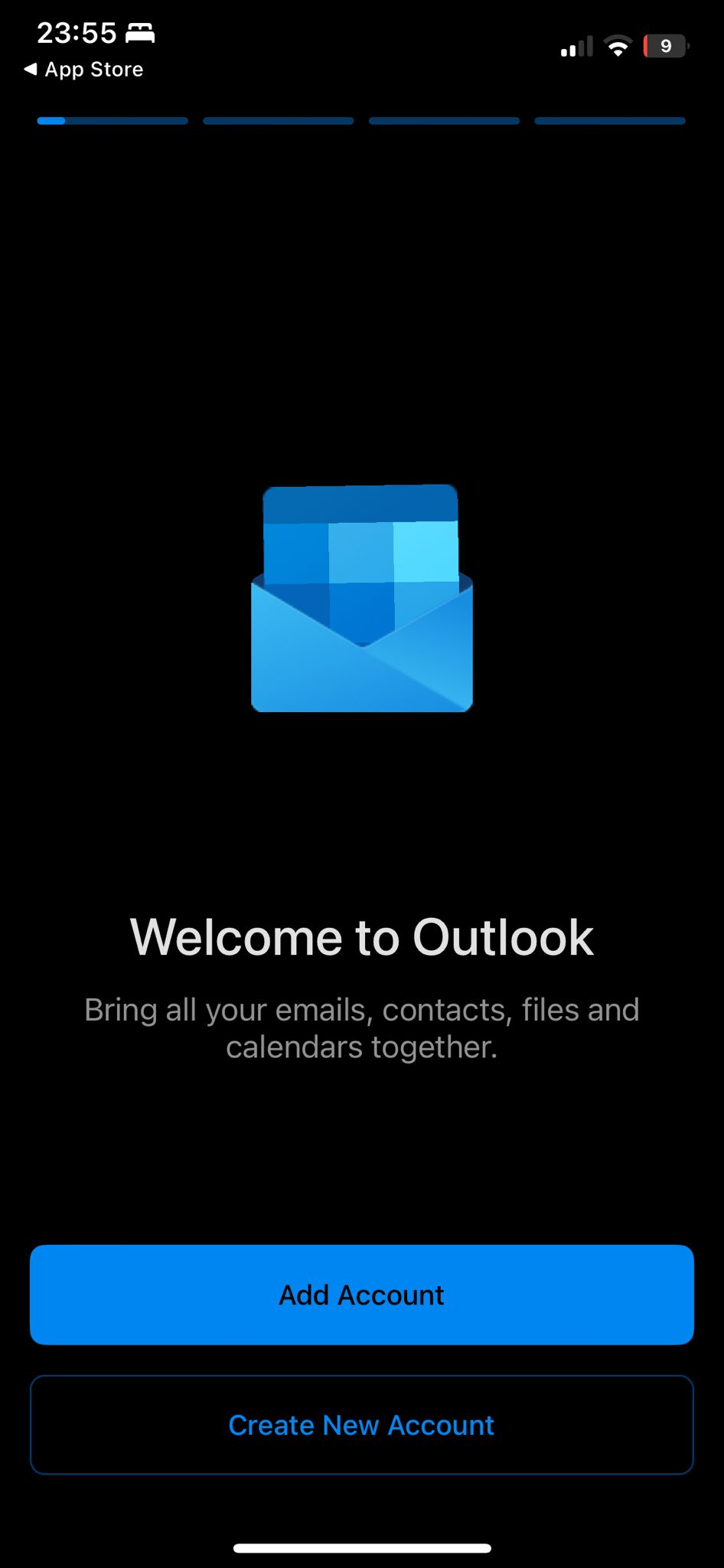 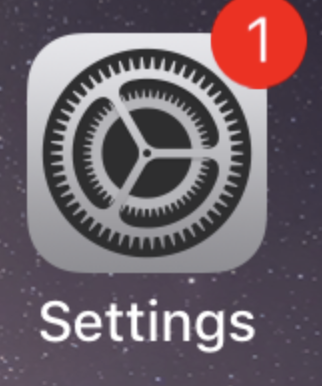 Open Settings, then Mail
Download Outlook and just sign in
Email
or
Outlook App (Any smartphone)
Apple Mail (iPhones)
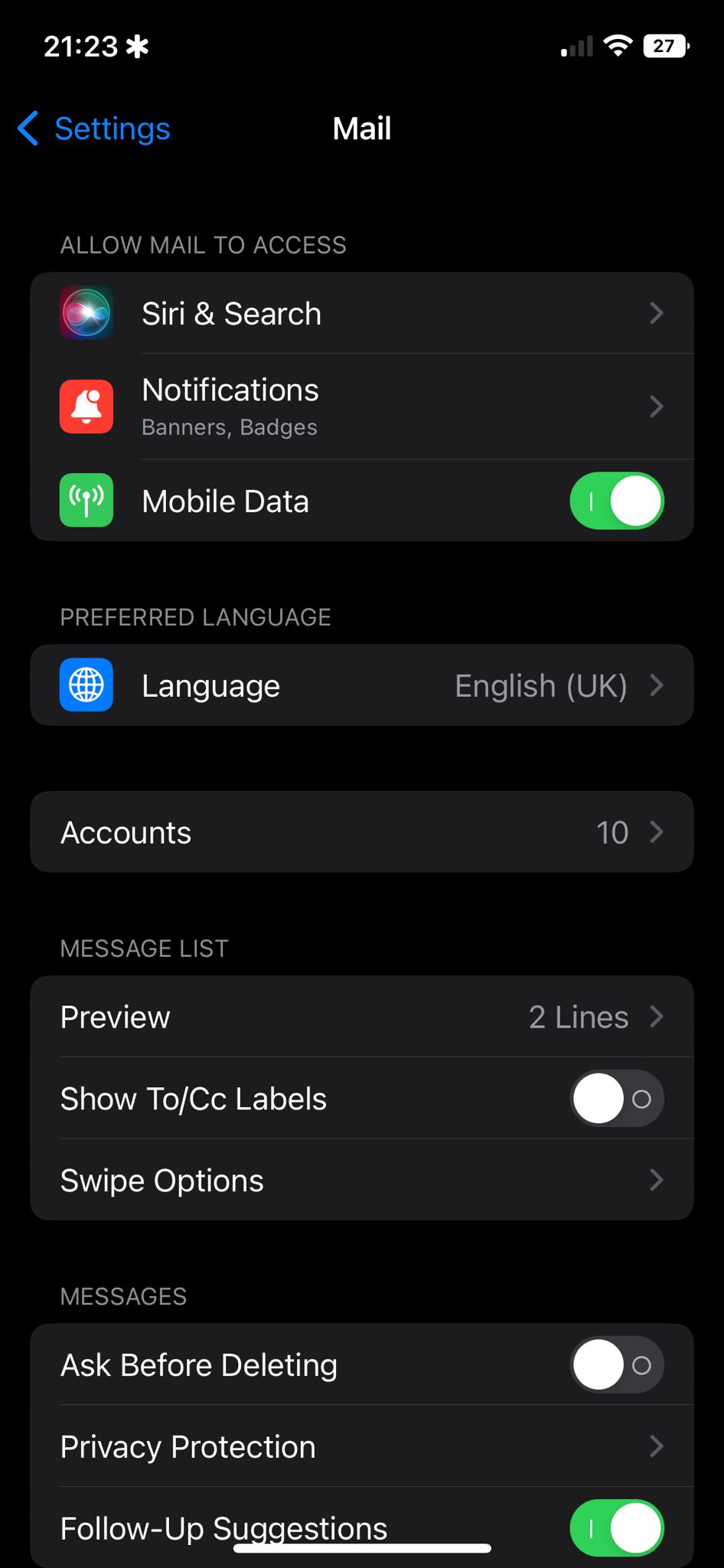 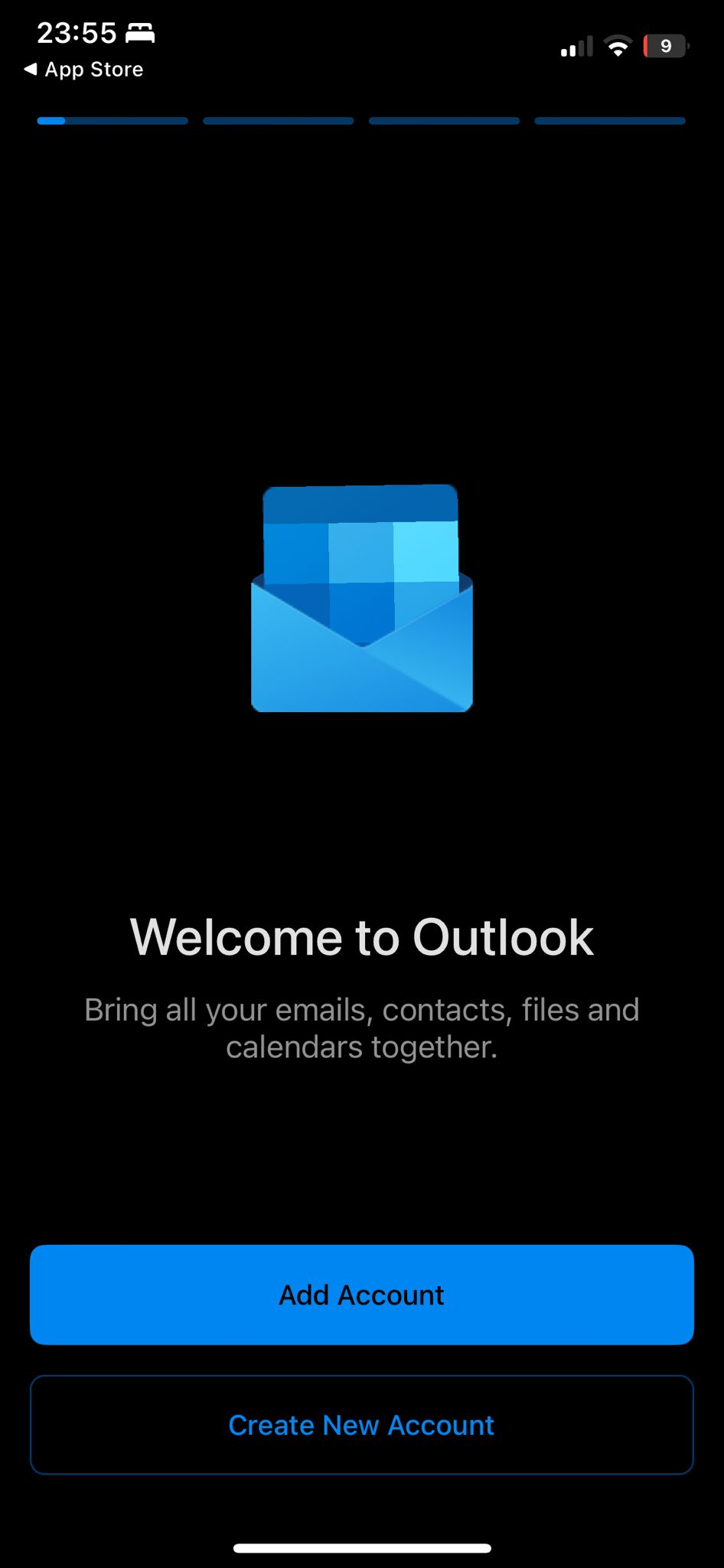 Download Outlook and just sign in
Open Accounts
Email
or
Outlook App (Any smartphone)
Apple Mail (iPhones)
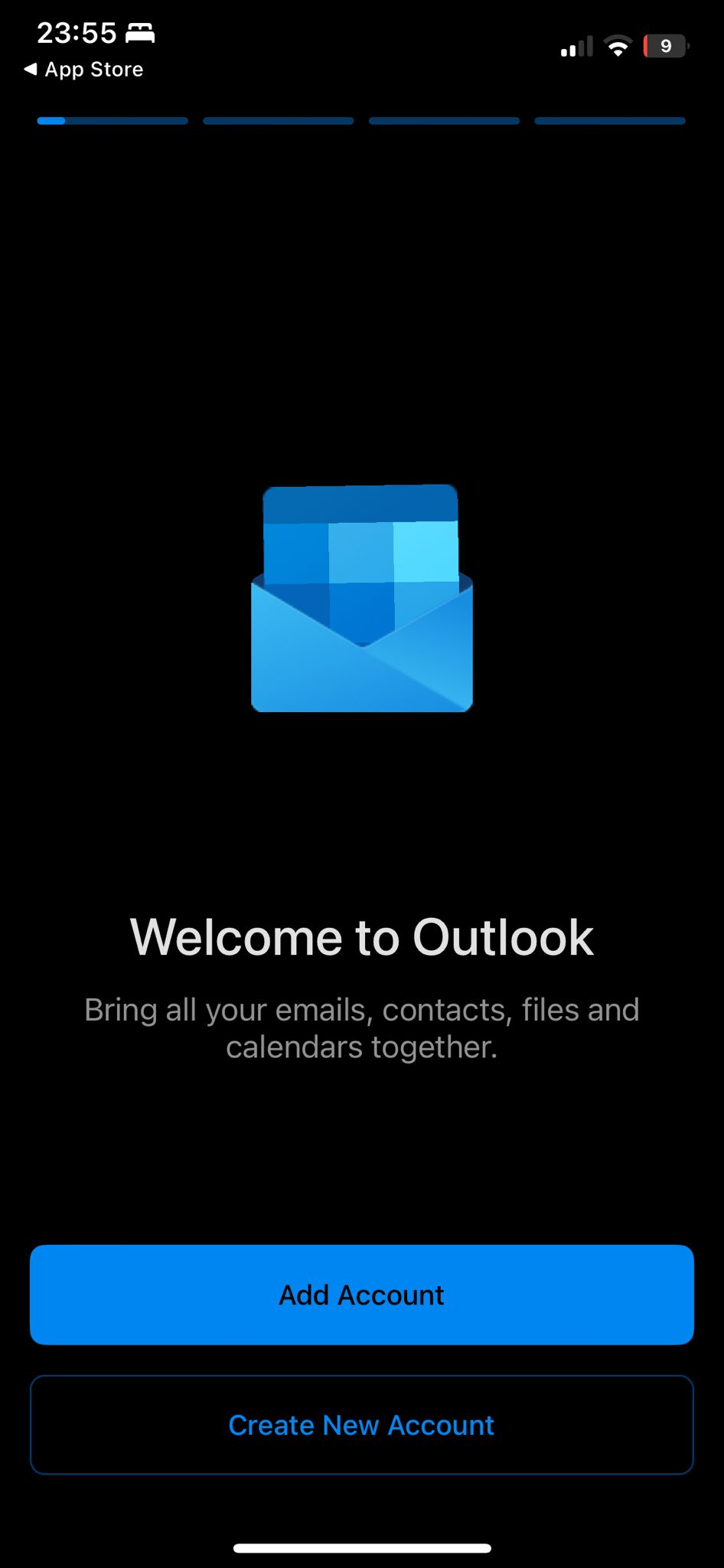 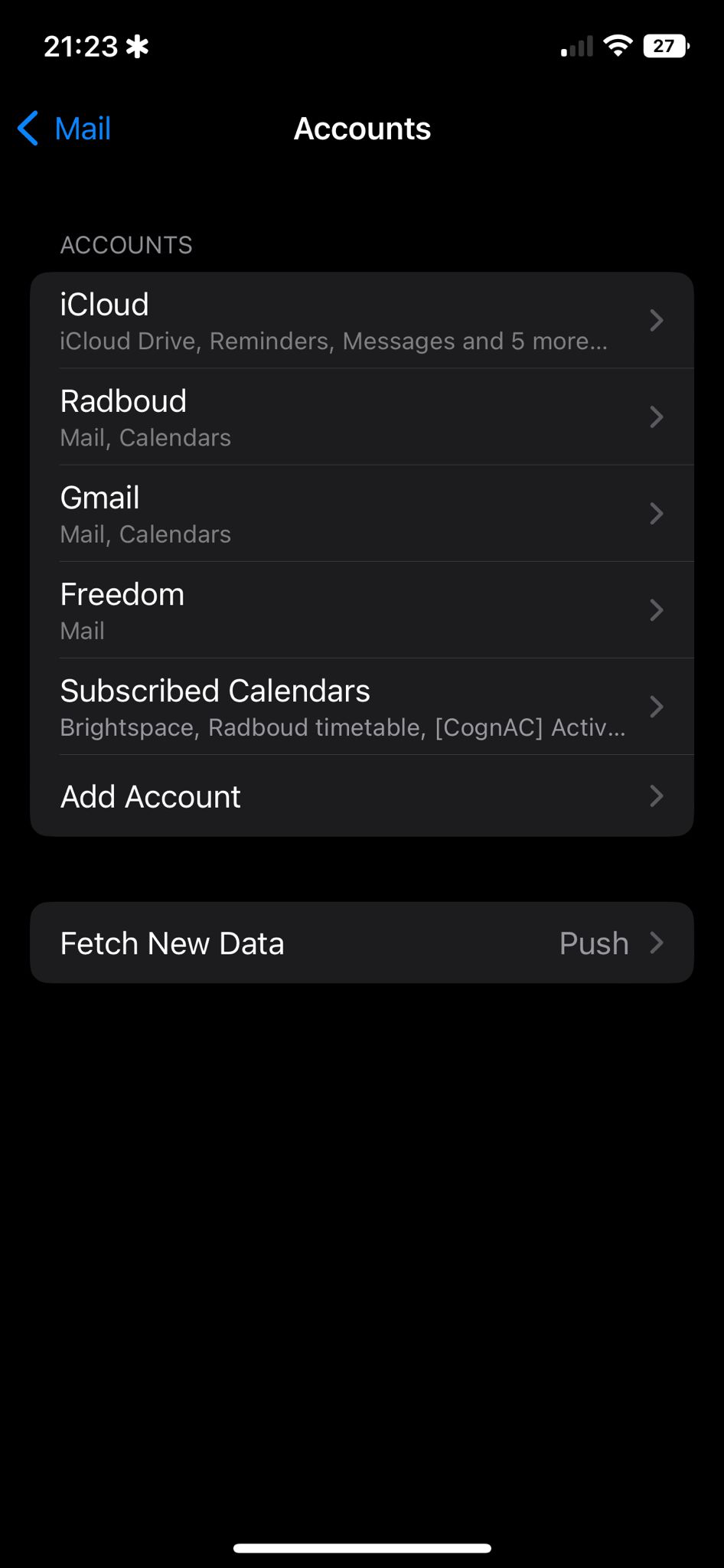 Download Outlook and just sign in
Select
Add Account
Email
or
Outlook App (Any smartphone)
Apple Mail (iPhones)
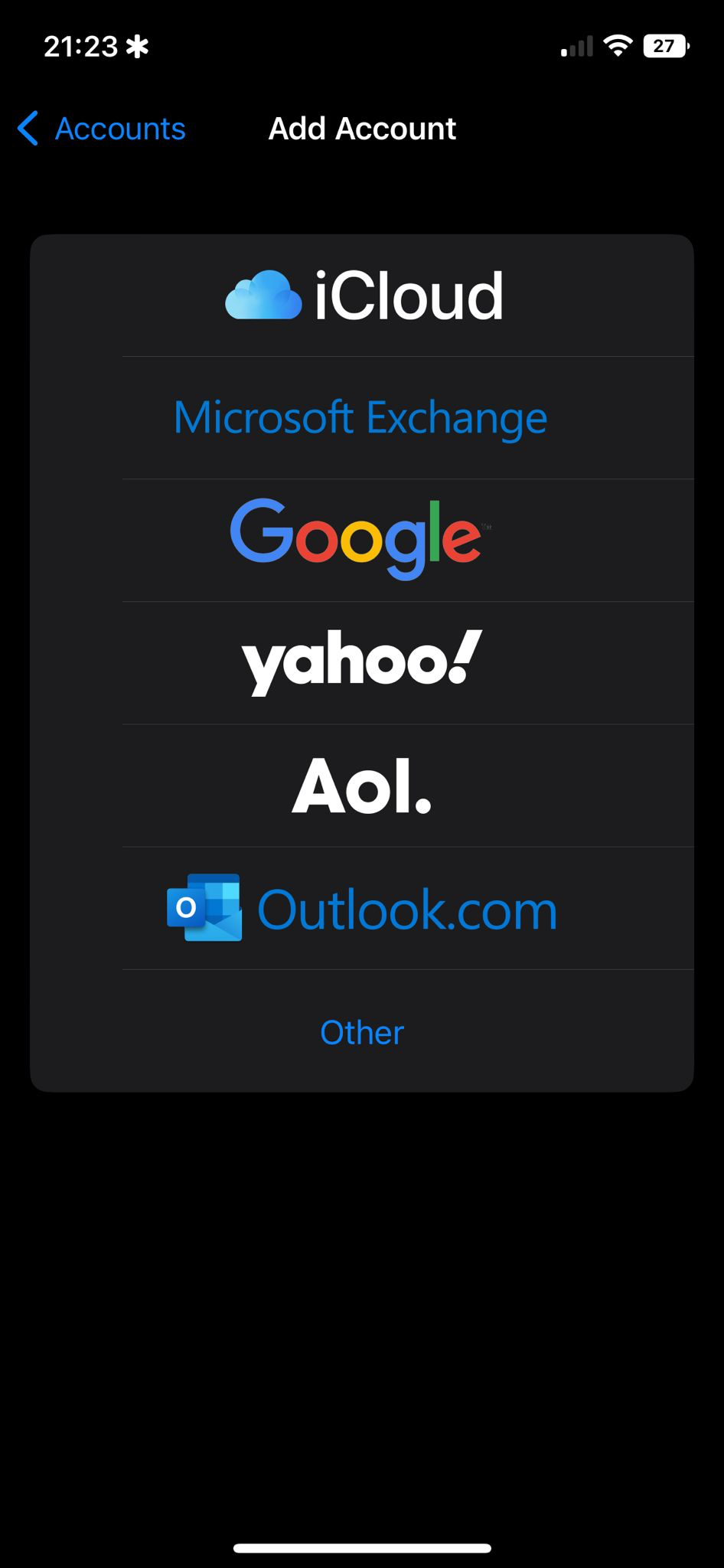 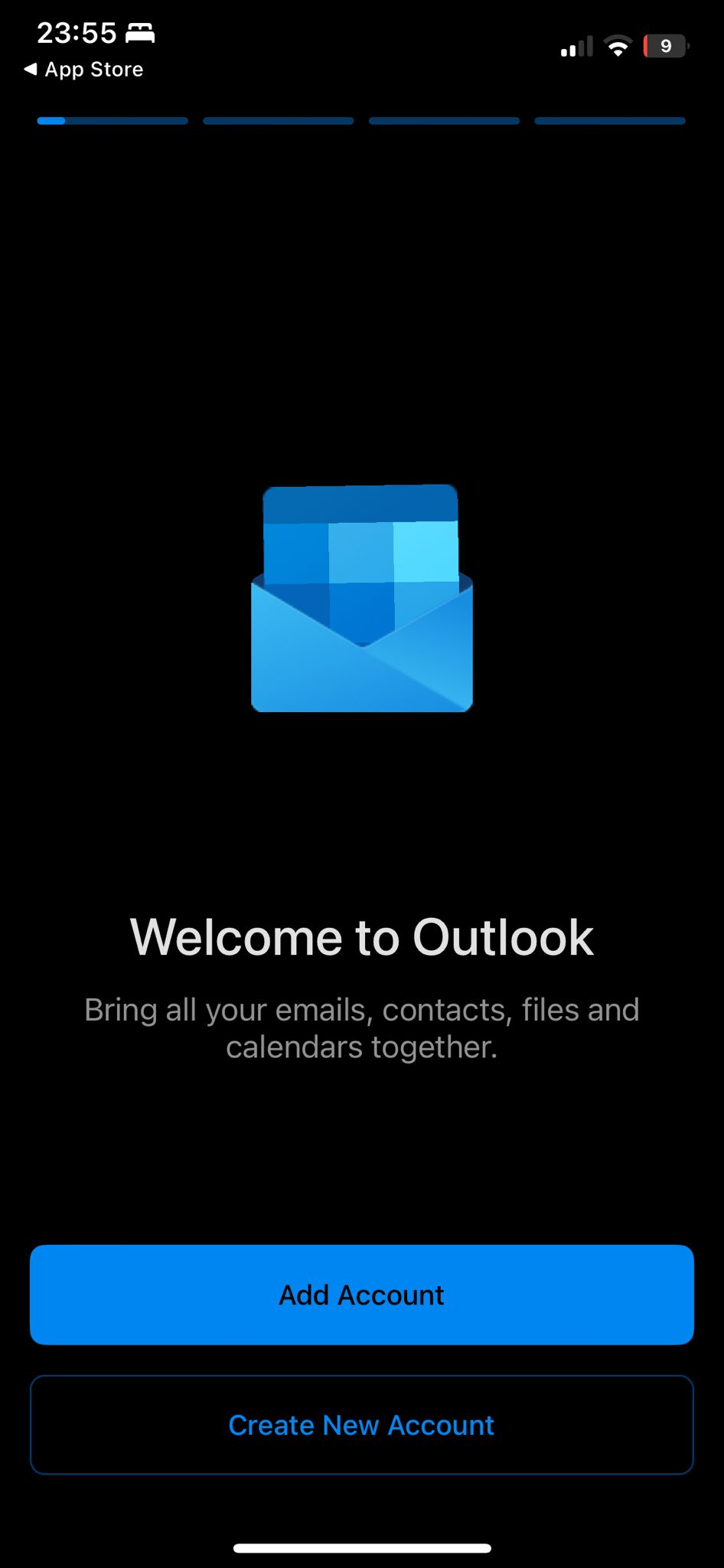 Download Outlook and just sign in
Select
Microsoft Exchange
Email
or
Outlook App (Any smartphone)
Apple Mail (iPhones)
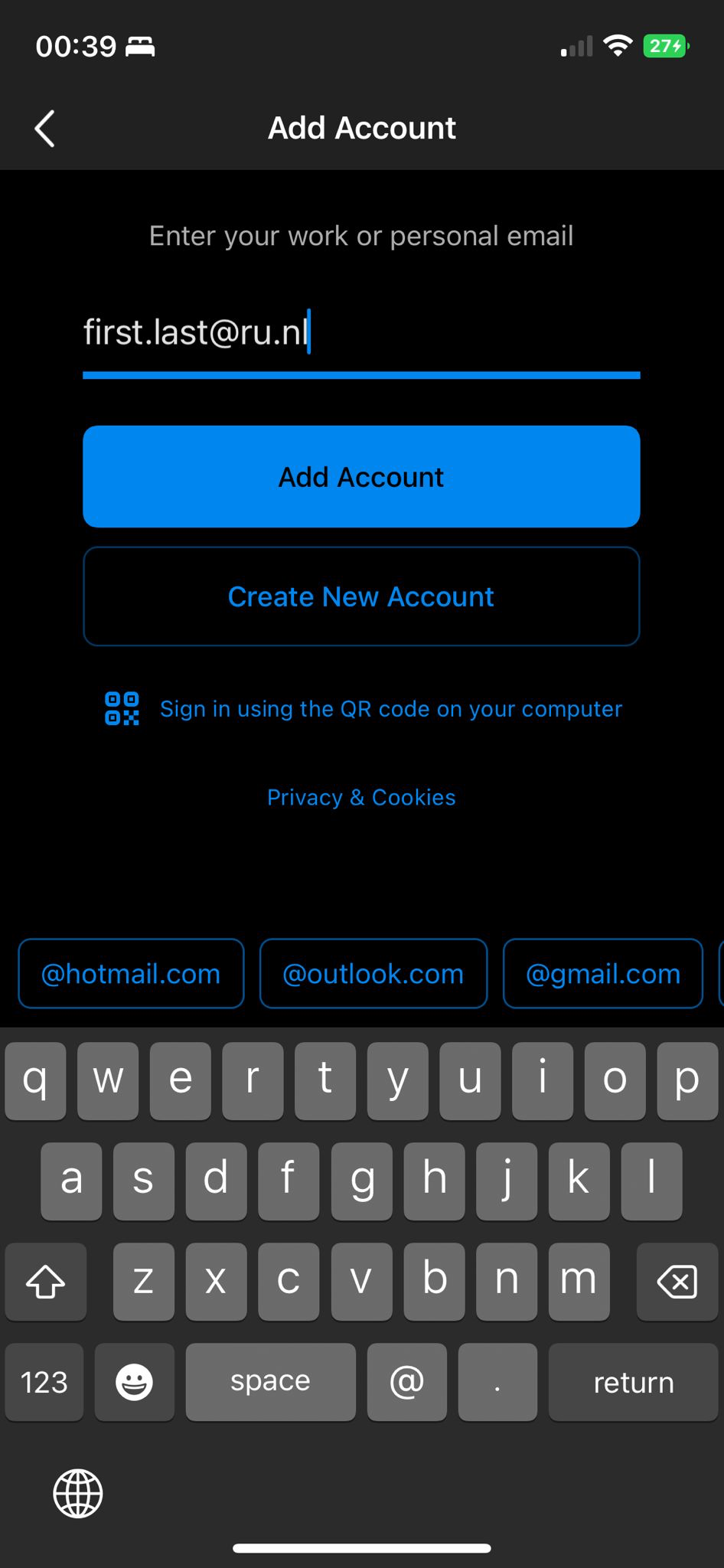 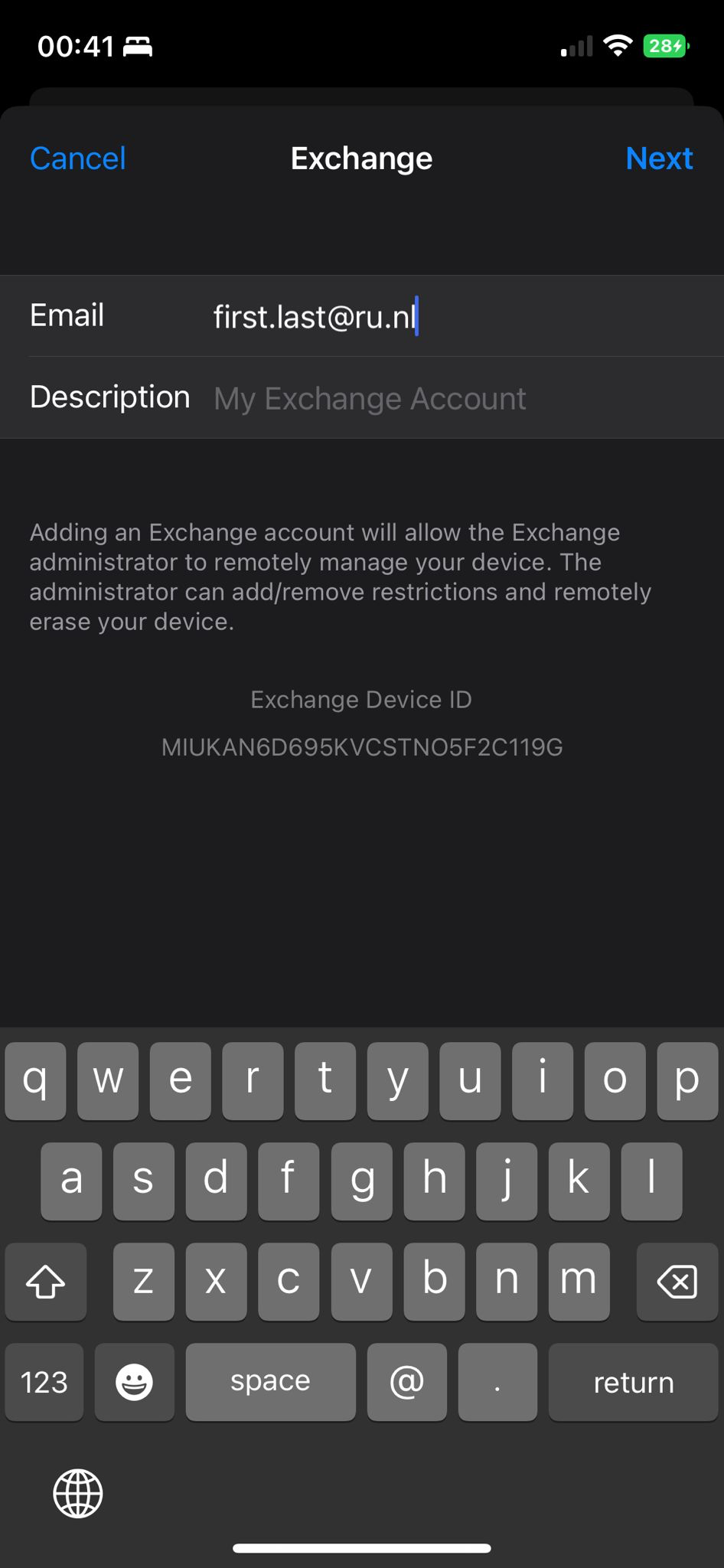 Sign in with your @ru.nl address
Sign in with your @ru.nl address
Printing
To print on university you need to make use of the Kuario app or login.kuario.com
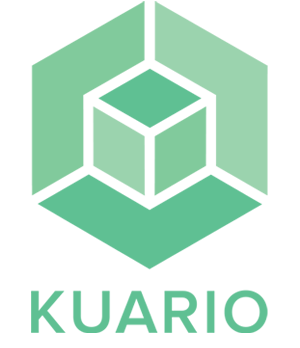 You can add balance to your Kuario account and use it to print, copy and scan
Radboud has a clear explanation on how to set this up: https://www.ru.nl/fb/english/print/printing/
You dont need to print often so we wont go into detail
[Speaker Notes: ITERATE that we this is not the final setup, they need to do this in their own time with the link in this slide]
Student portal - Osiris
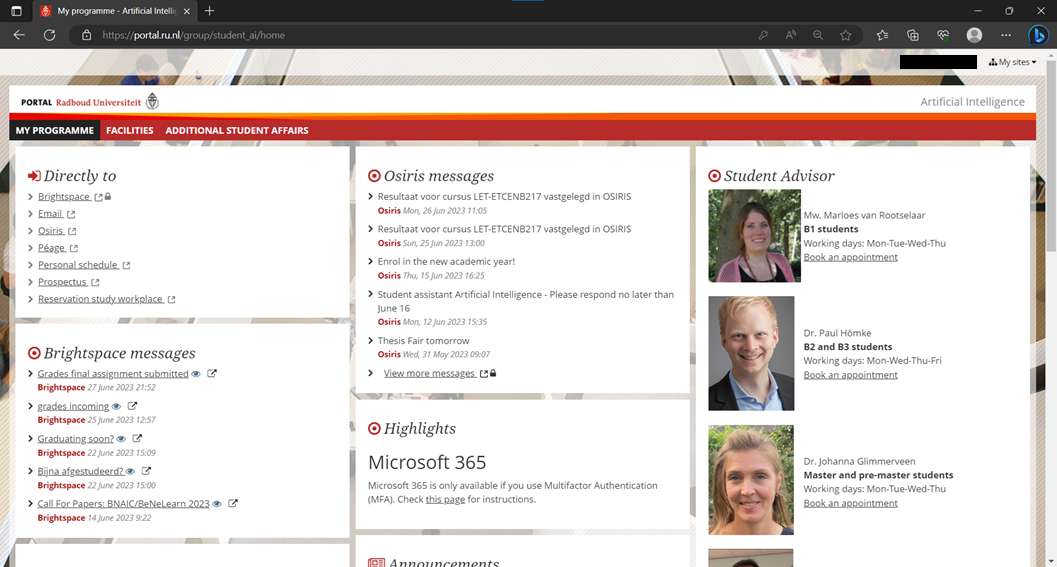 Osiris is where you register for courses and where your grades will be shown.
The prospectus contains information about all the courses.
Osiris
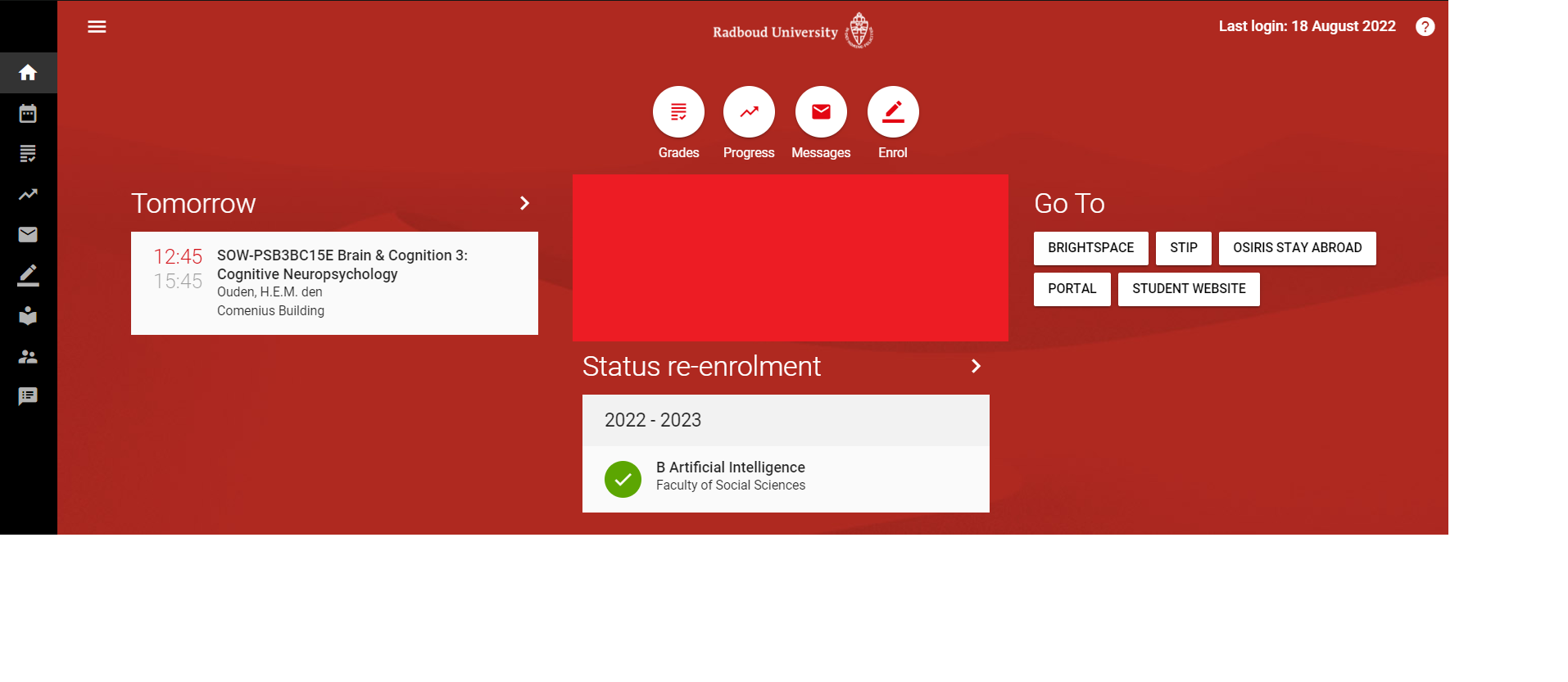 You will be sent to a login page where you use your RU credentials.
Then you will see this screen. 
To register for courses, click: “Enrol”
[Speaker Notes: You will now enrol in all of the courses]
Osiris
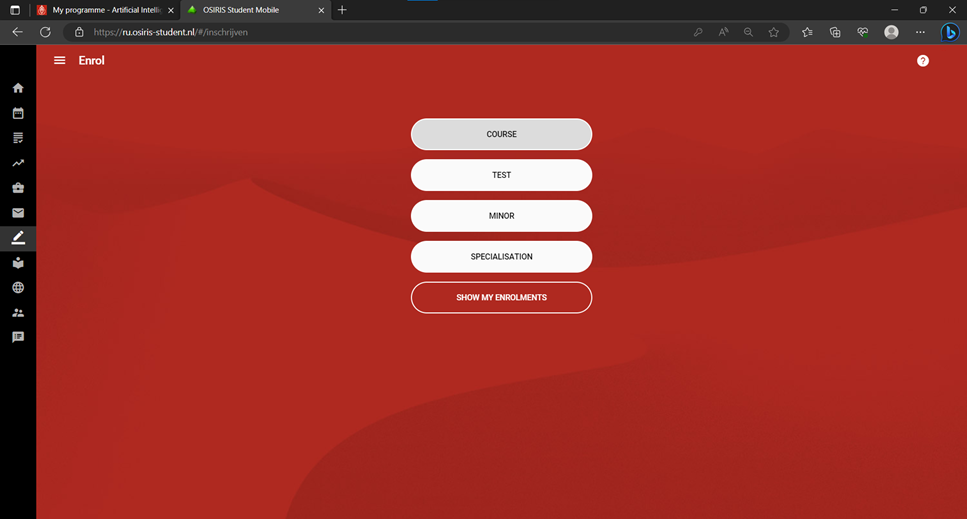 Select course to enroll for courses and the initial exam
To enroll for resits you select test.
But hopefully you won’t need this <3
[Speaker Notes: You will now enrol in all of the courses]
Osiris
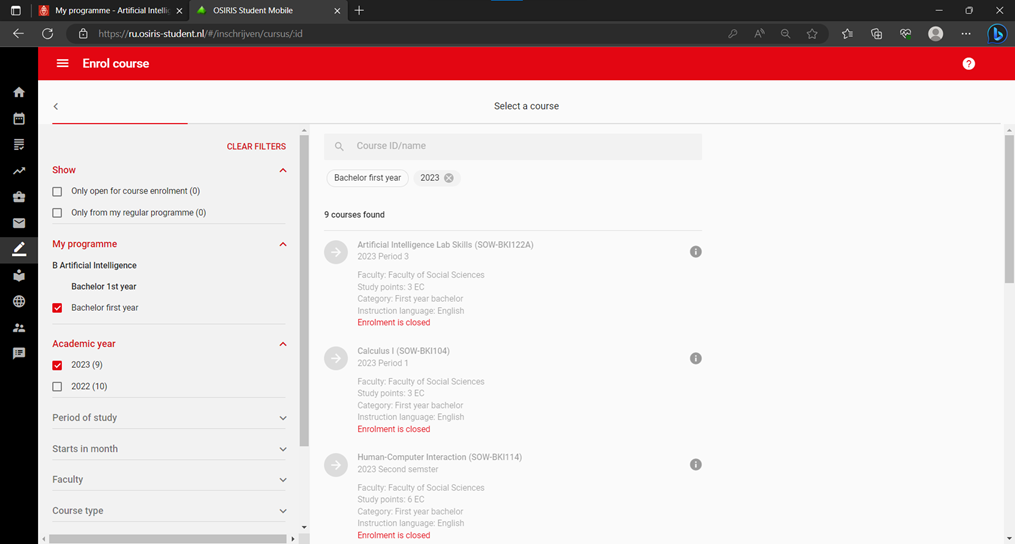 Select BSc 1 in My programme
Enroll for ALL THE COURSES!!!!!
[Speaker Notes: You will now enrol in all of the courses]
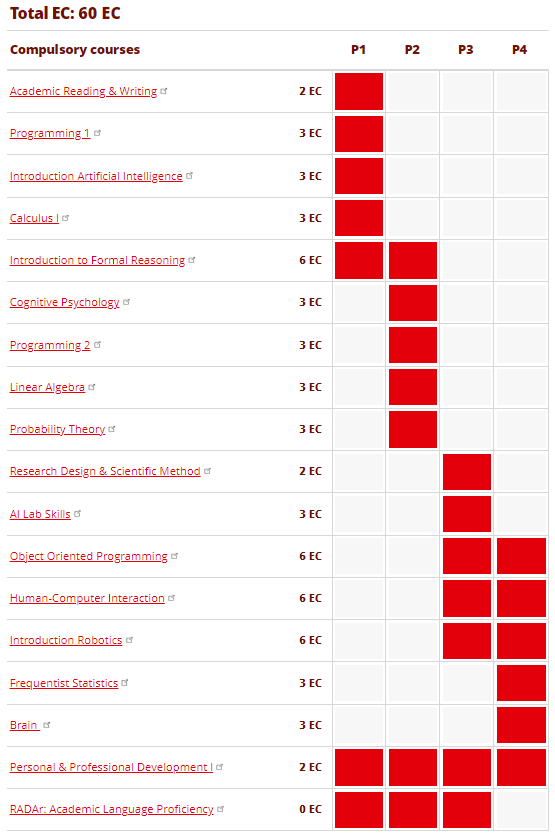 Courses
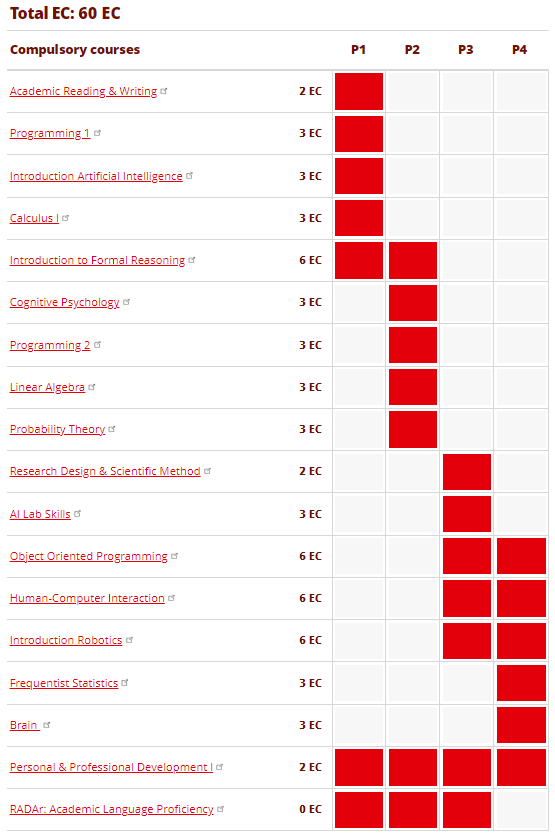 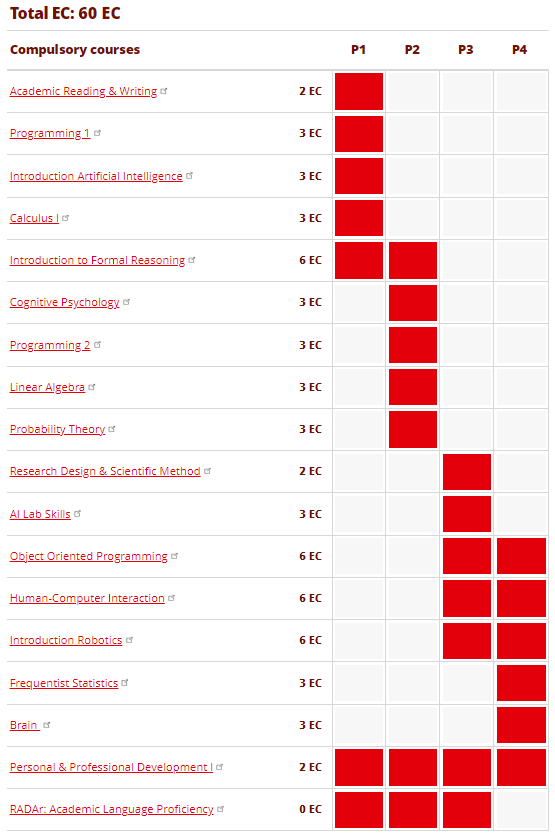 [Speaker Notes: Picture on the right is just all courses in the first year.]
Student portal – Personal Schedule
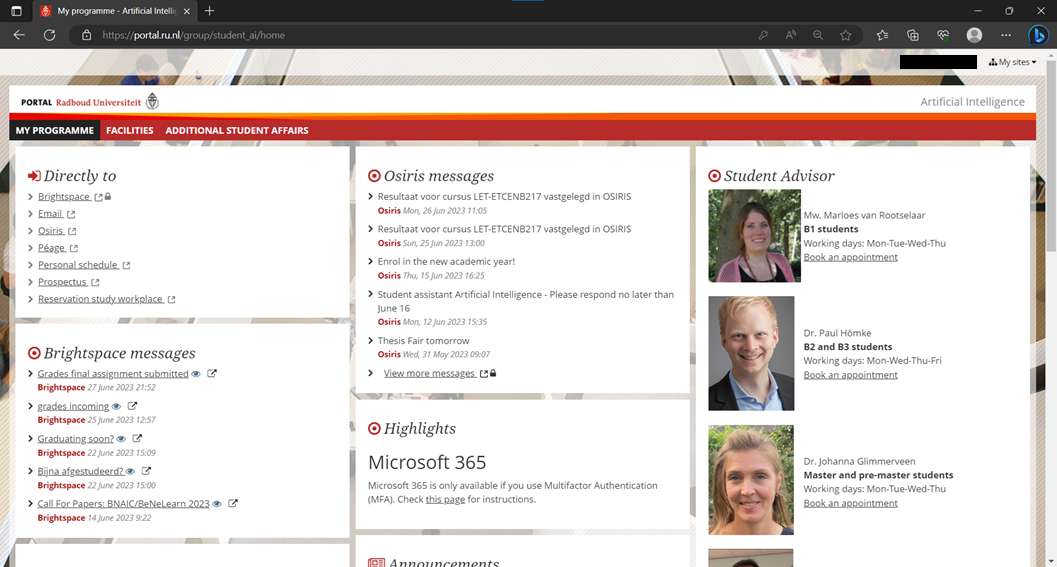 This is where you can see your personal schedule.
Personal schedule
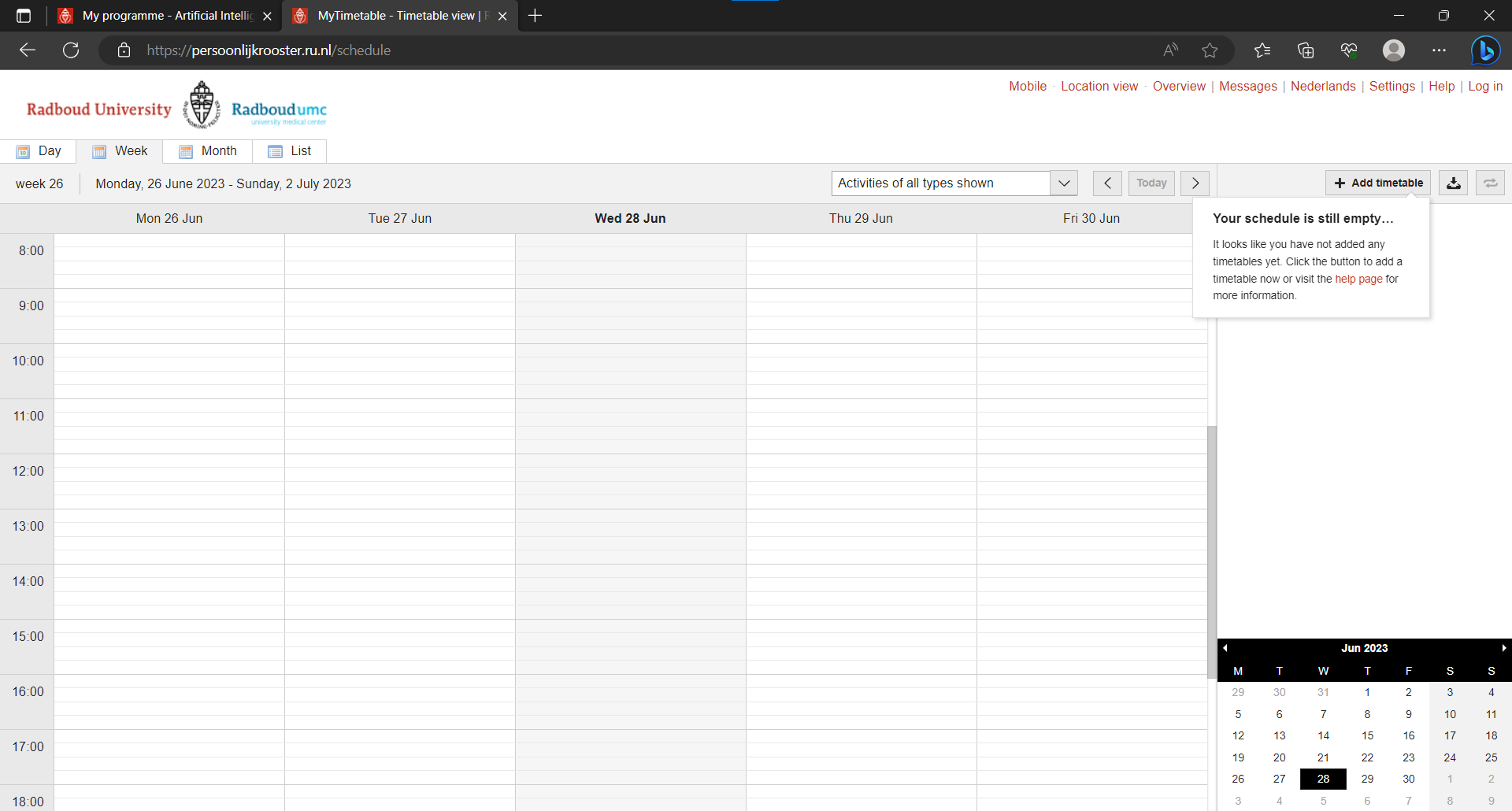 You will see this page. Click on: “+ Add timetable”
Then click on: “Programme of study”
Personal schedule
Search for:
Artificial intelligence
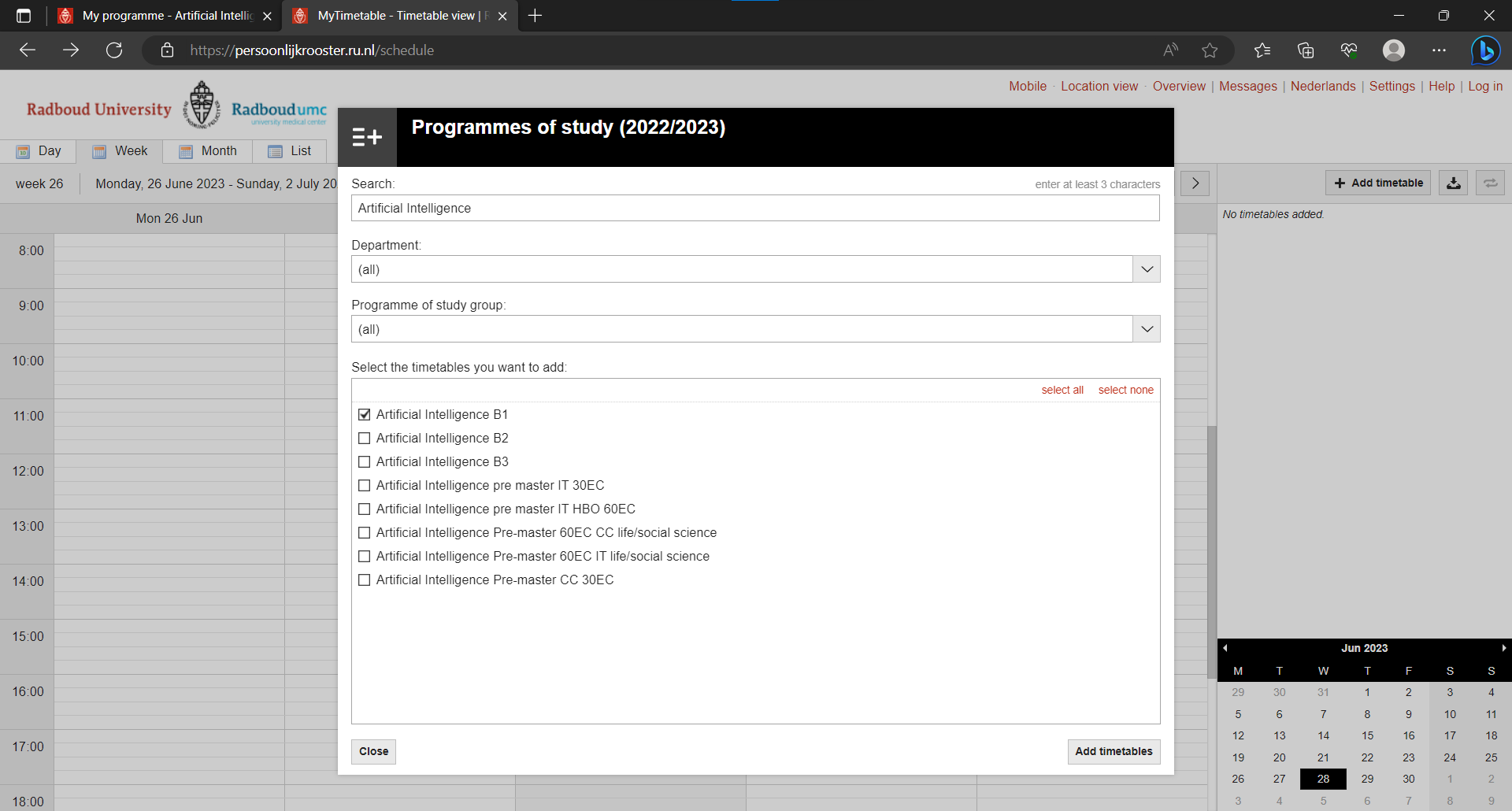 Click on:
“Artificial Intelligence B1”
Personal schedule
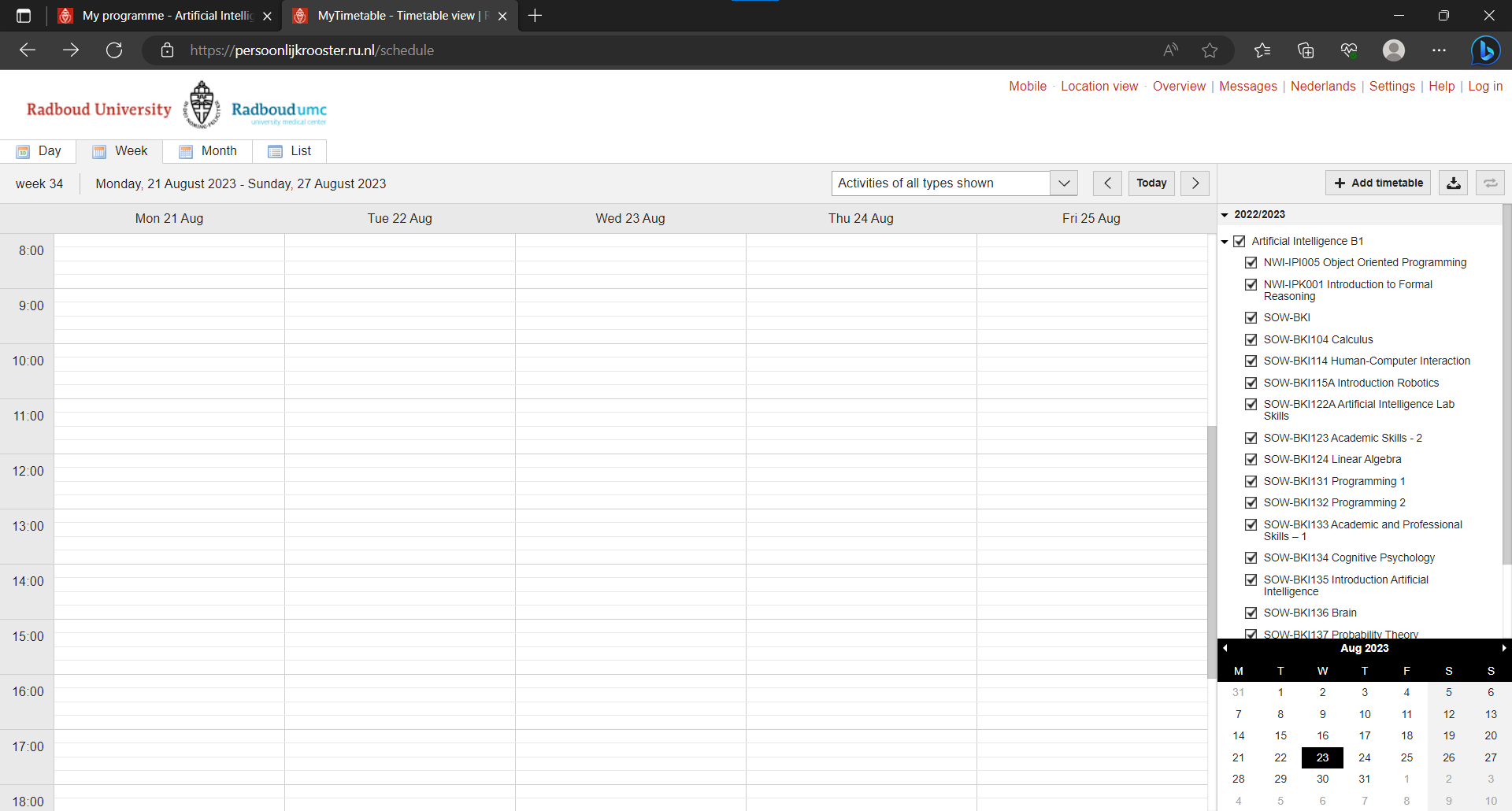 You can see it on the right hand side!
Connecting to Personal Agenda
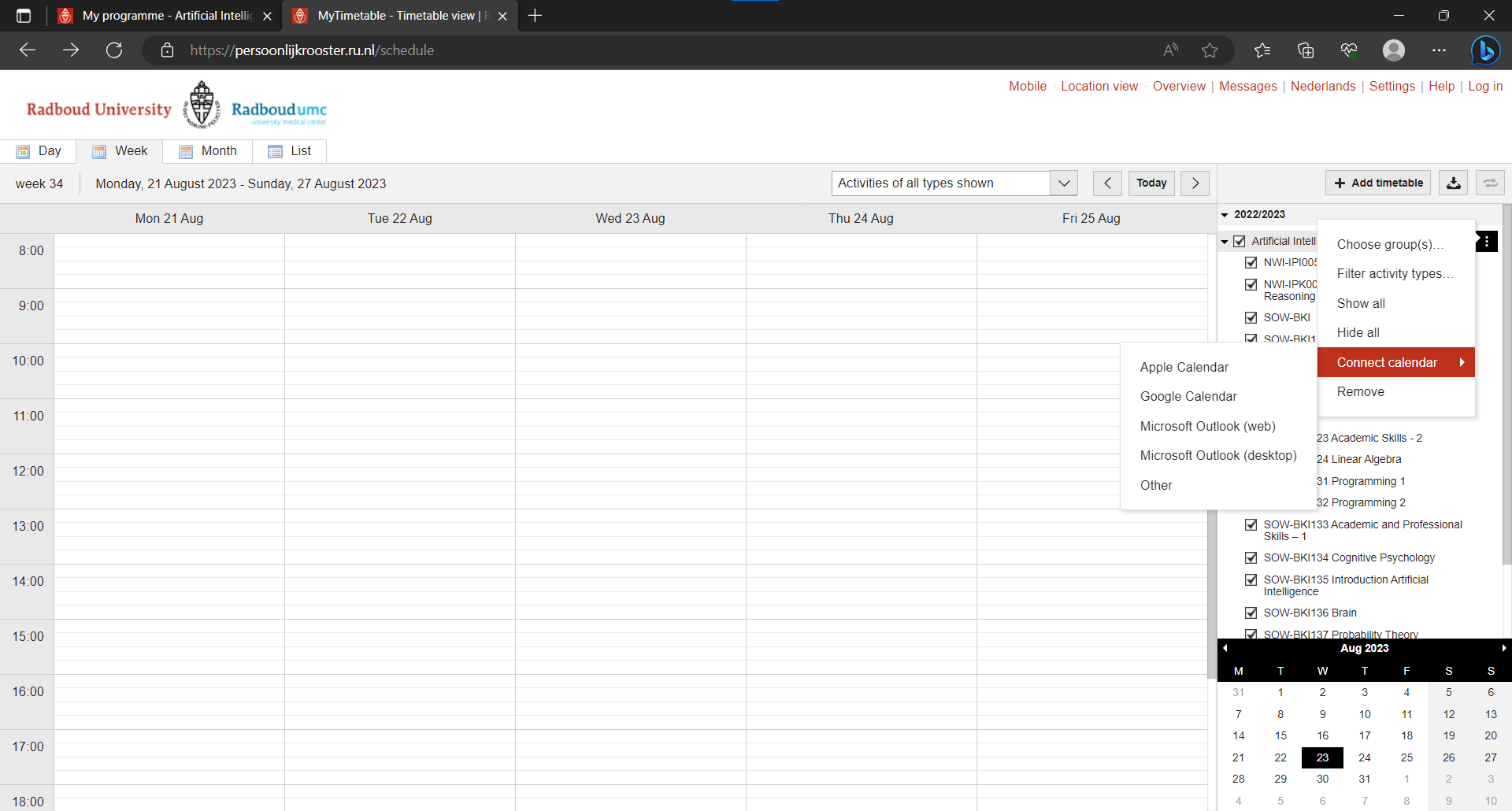 Click the smoll buttons
Select your personal agenda
Connecting to Google
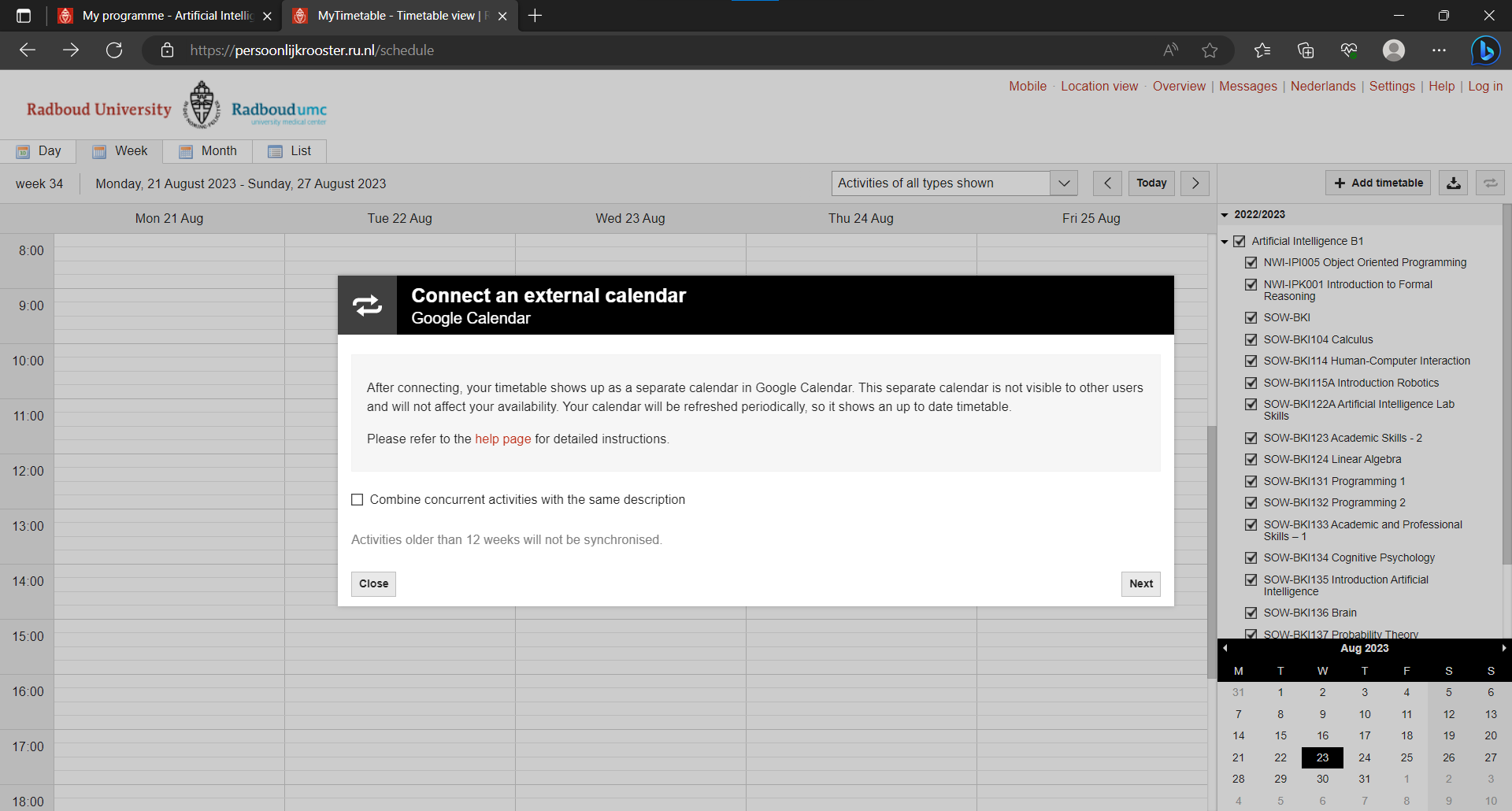 We’ll make use of Google
Press the checkbox if you want to reduce cluttering
Then press next
Connecting to Google
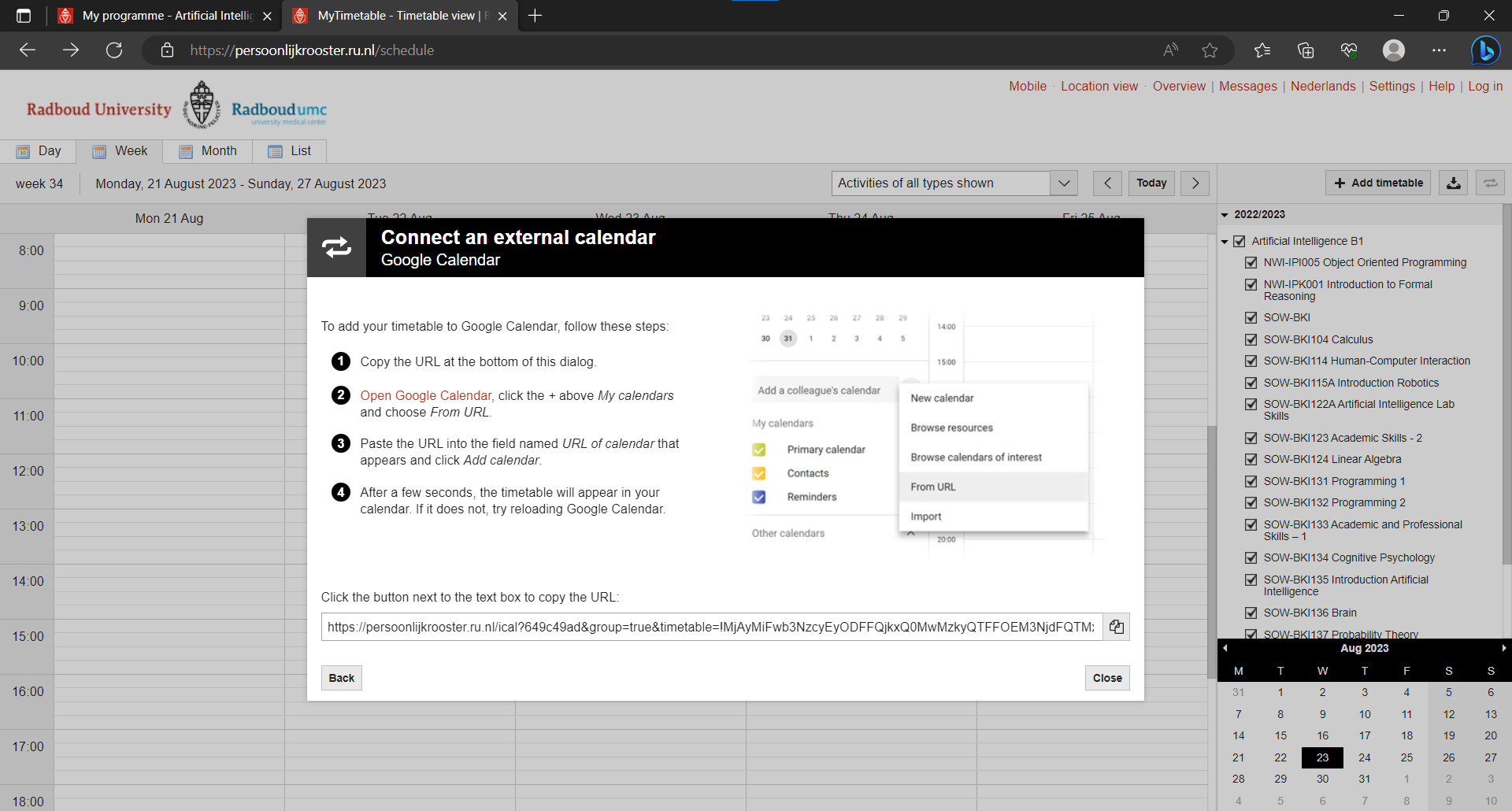 Make use of the provided steps <3
[Speaker Notes: This needs to happen in the in-browser version of google calendar, It DOES work on apple calendar on mobile]
Student portal – Brightspace
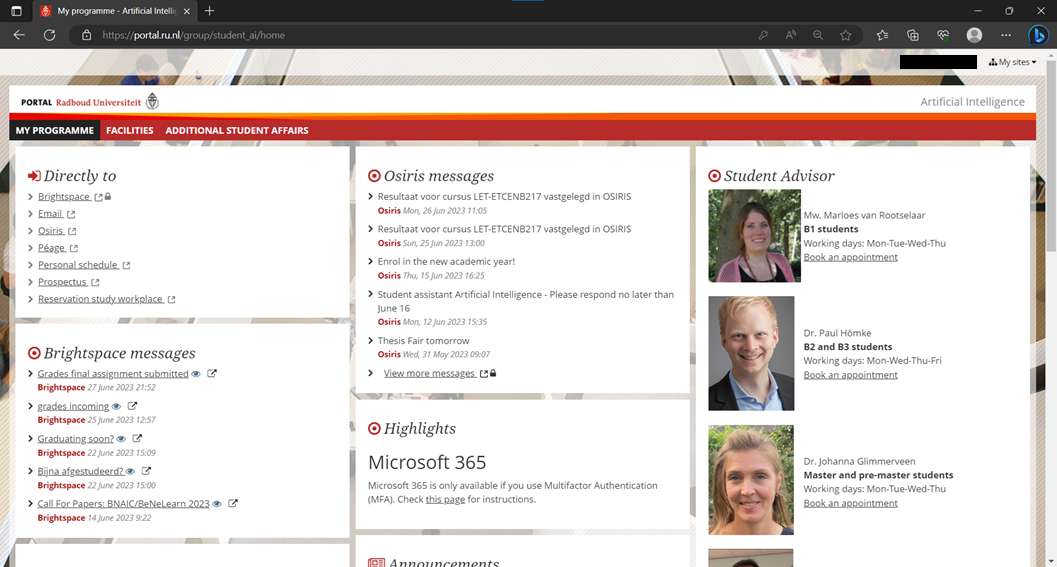 If you press this button you will be taken to the birghtspace sign-in page
Brightspace
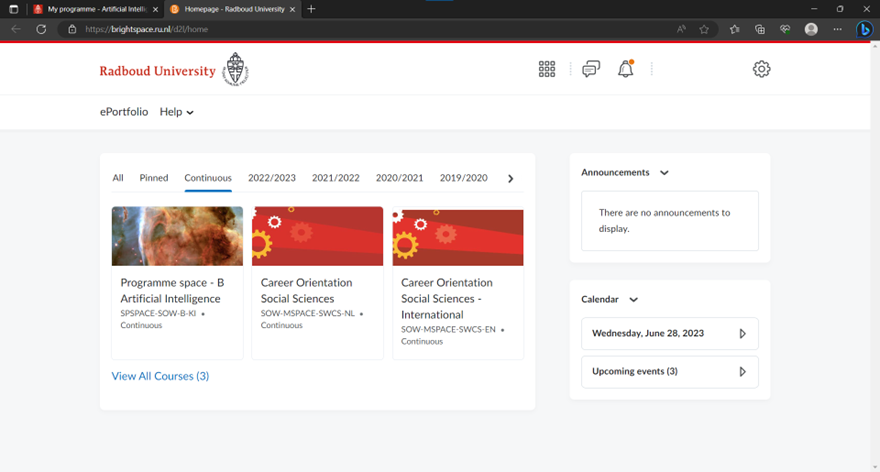 This is the personal page for one of the OrC members, yours will look differently!
By clicking on a course, you can get all sorts of information. Every course page will look different since the teacher of that course makes it personally.
[Speaker Notes: LET THEM ENROLL APS MENTORS, IF NOT NOW, THEY HAVE UNTIL NEXT WEDNESDAY
*VERI EMPORTENT*]
Course homepage
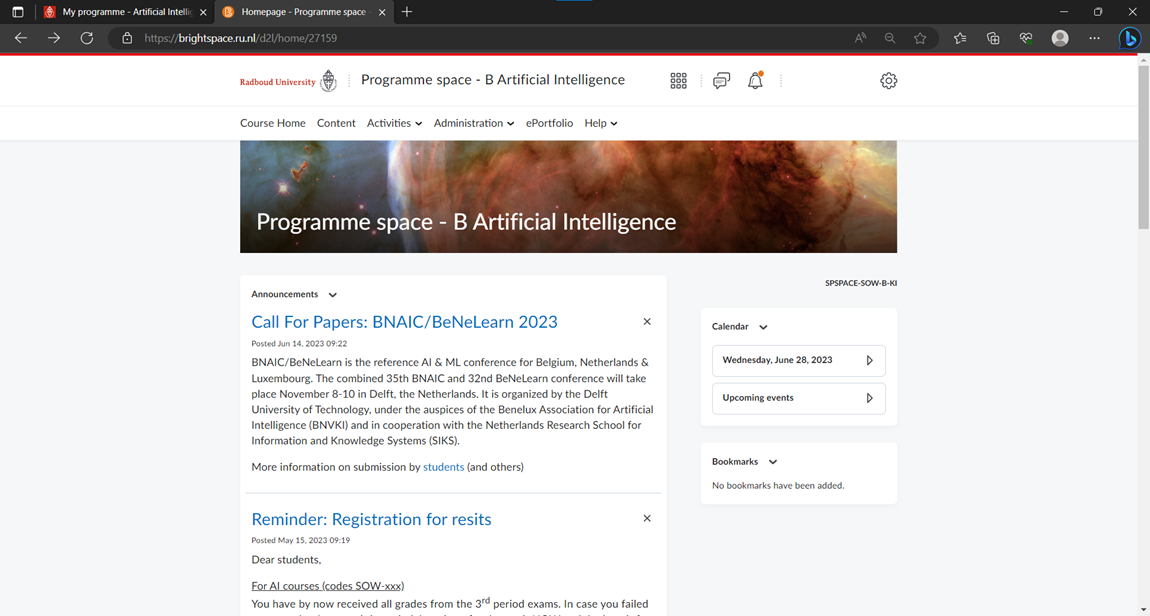 When you press a course you will be taken to a course homepage
(example to the right)
Course overview
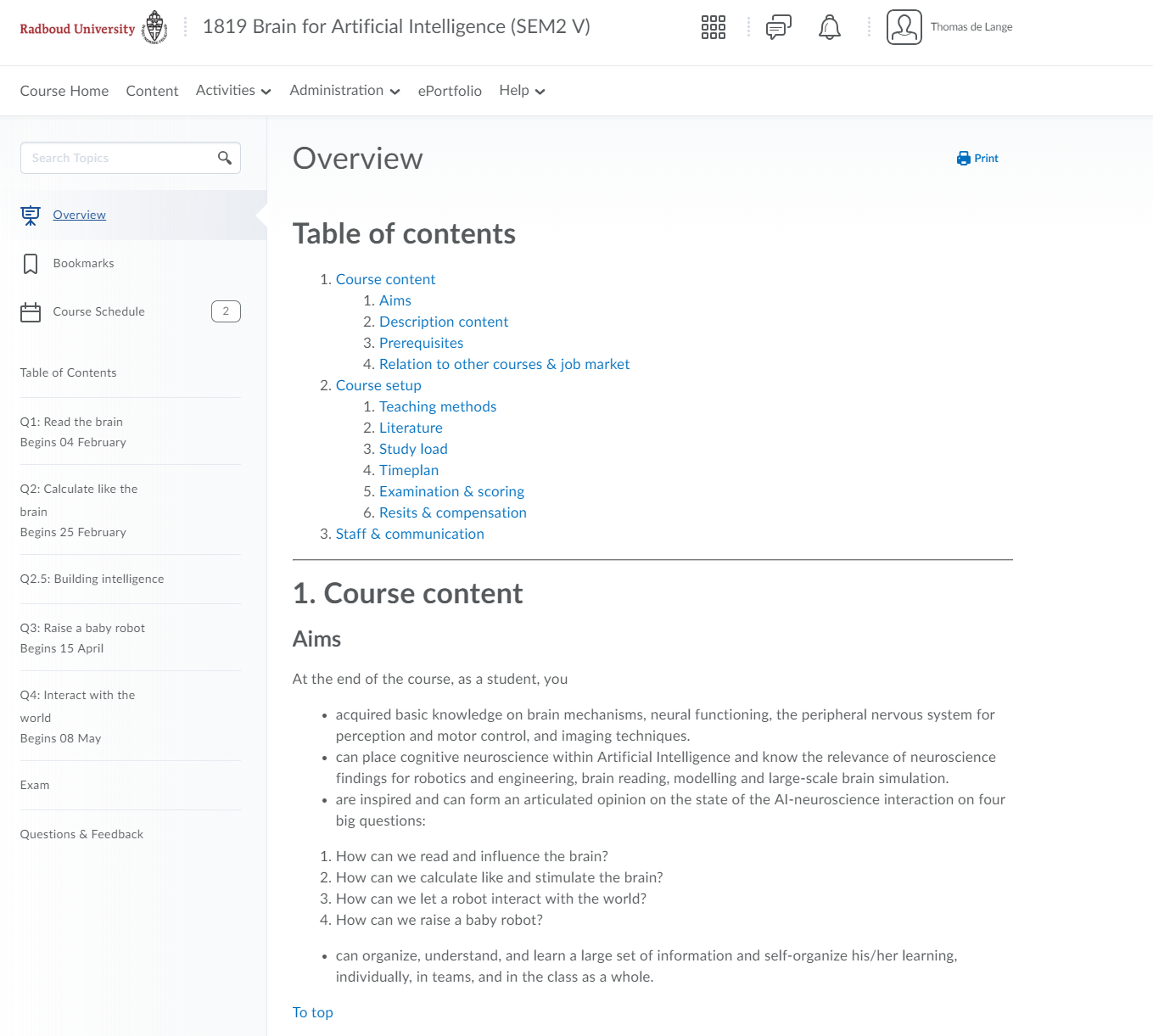 When you press content you will be met with such a screen.

Some courses have an overview, where you can see the course setup and content
Activities tab
Under activities you can find the place to hand in assignments and the discussions board
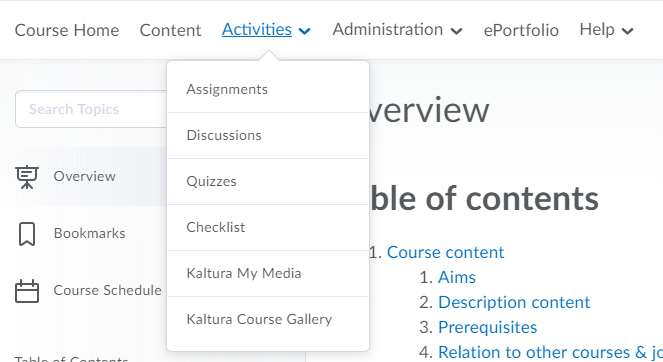 Administration tab
Here you can find the workgroups for some courses that have them. Your grades for this course are also under this tab.
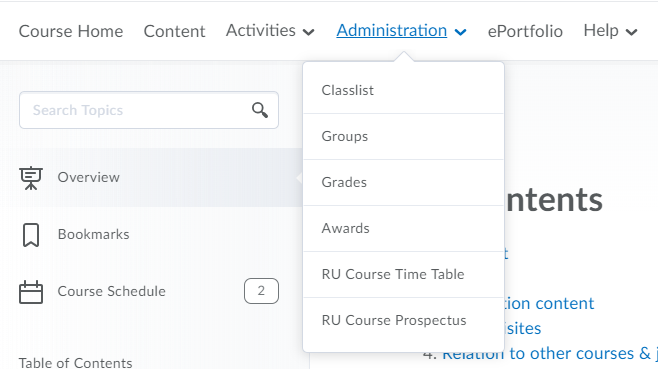 Brightspace – Pin courses
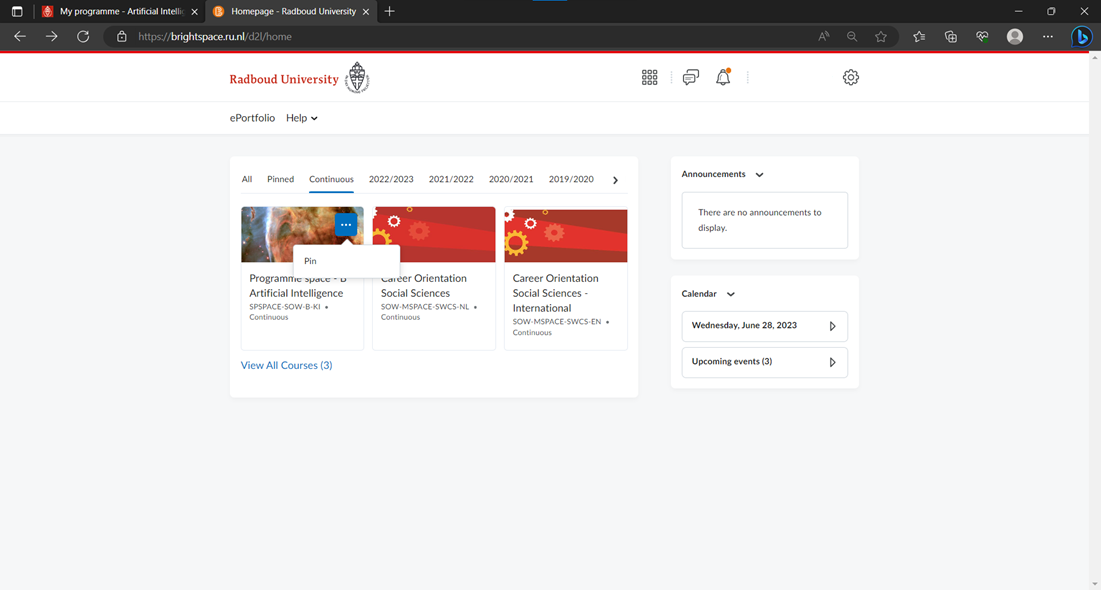 If you click here, you can choose which courses you want to see on your main page.
By clicking the pin, you can pin it on your main page.
Student portal – Student Advisor
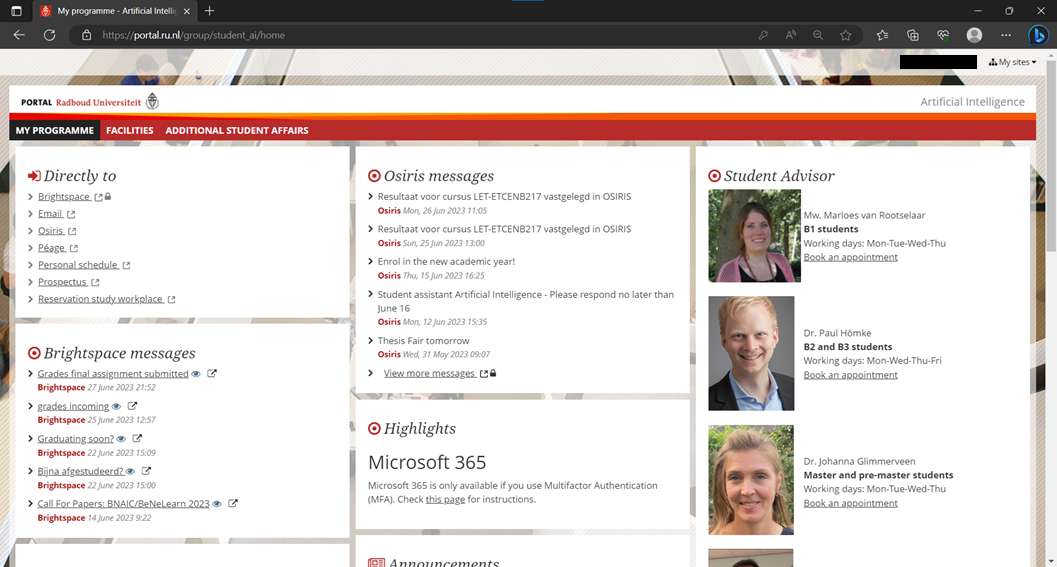 When on the protal homescreen you can book an appointment here
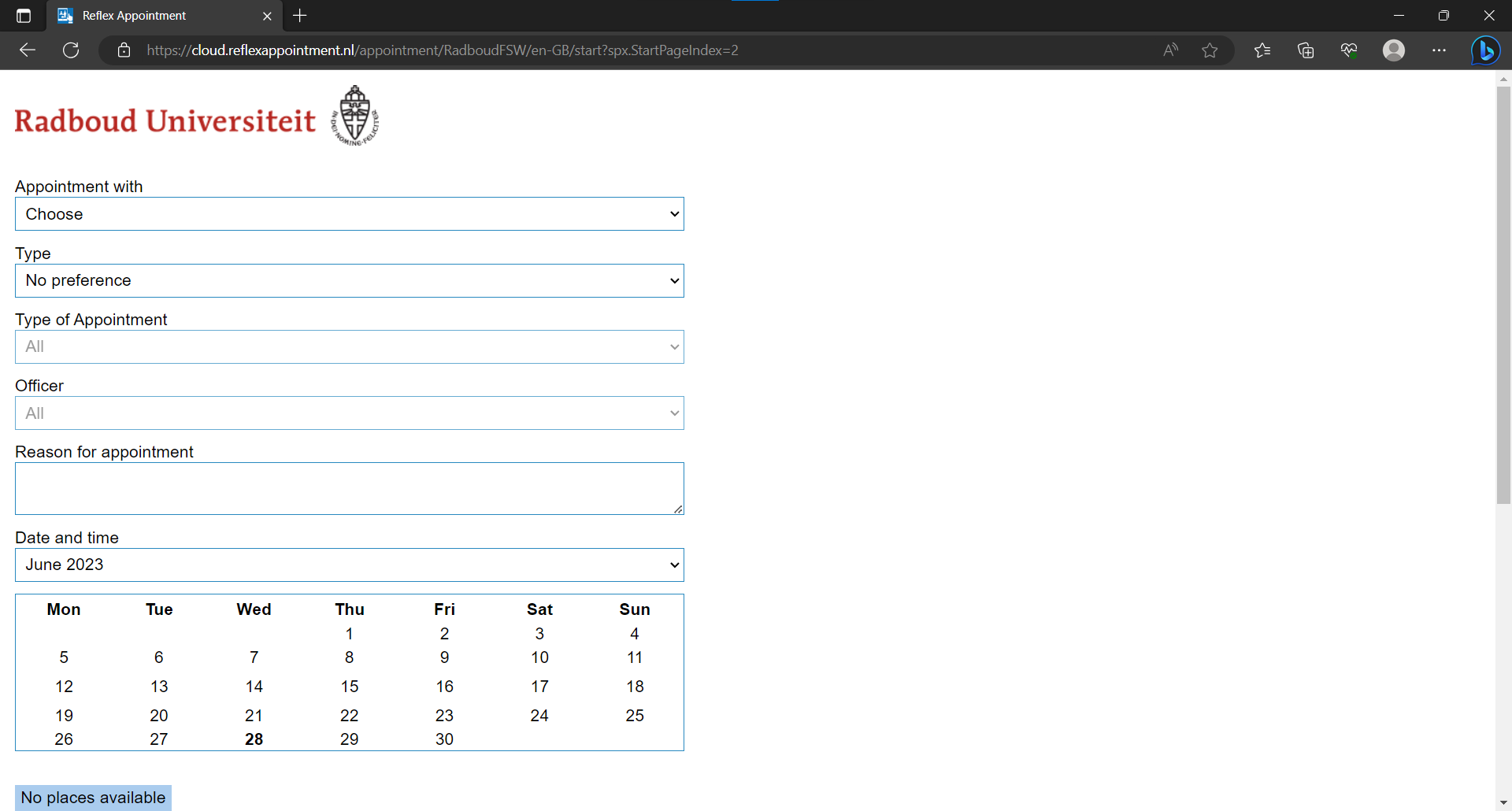 Student advisor
Select ‘Student Advisor Artificial Intelligence’
Choose what kind of appointment you would like
On Campus/
By phone/
Zoom
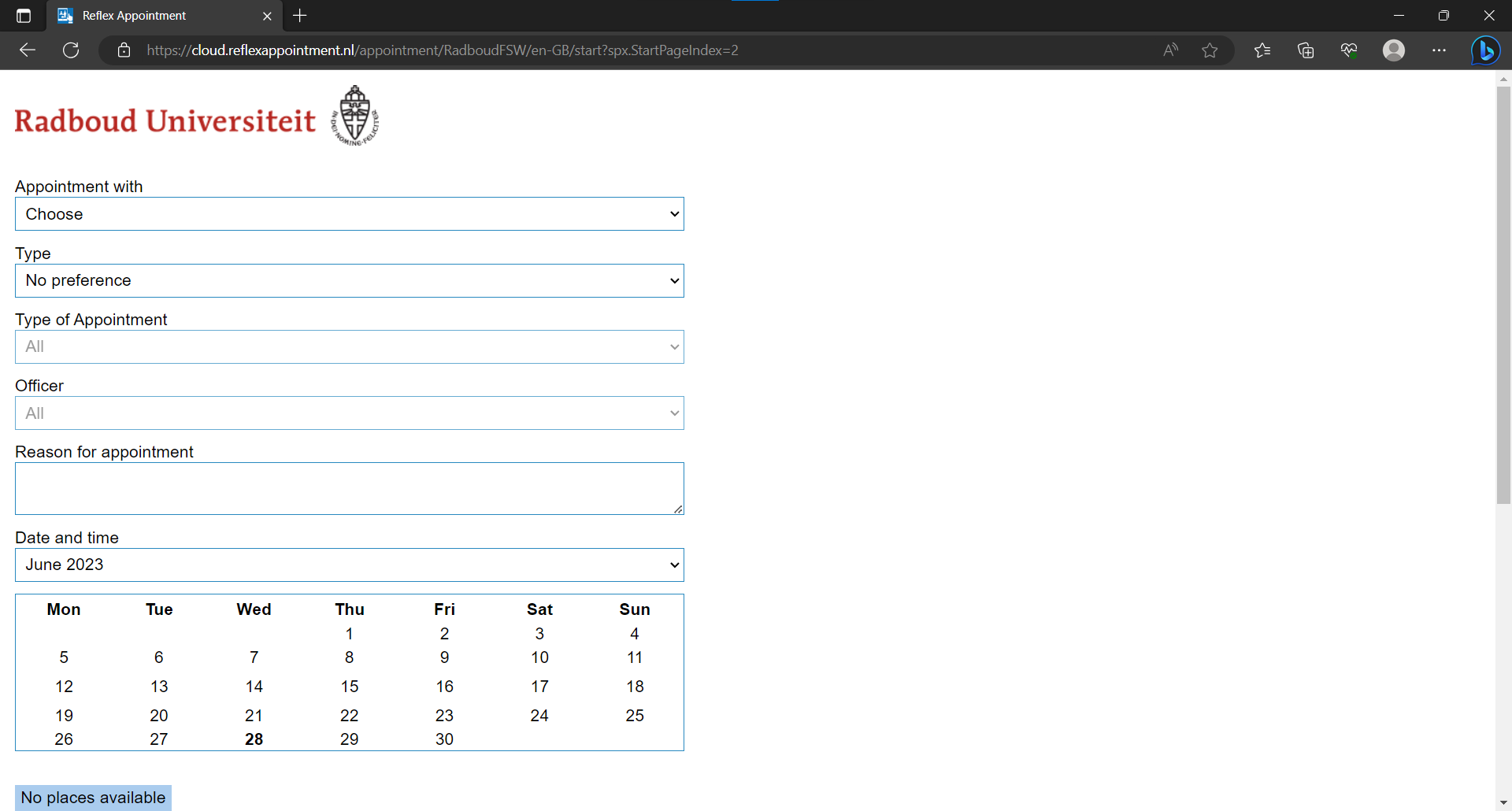 Student advisor
Pick the option that says “B1” followed by your type of appointment
Pick “Marloes van Roostelaar”
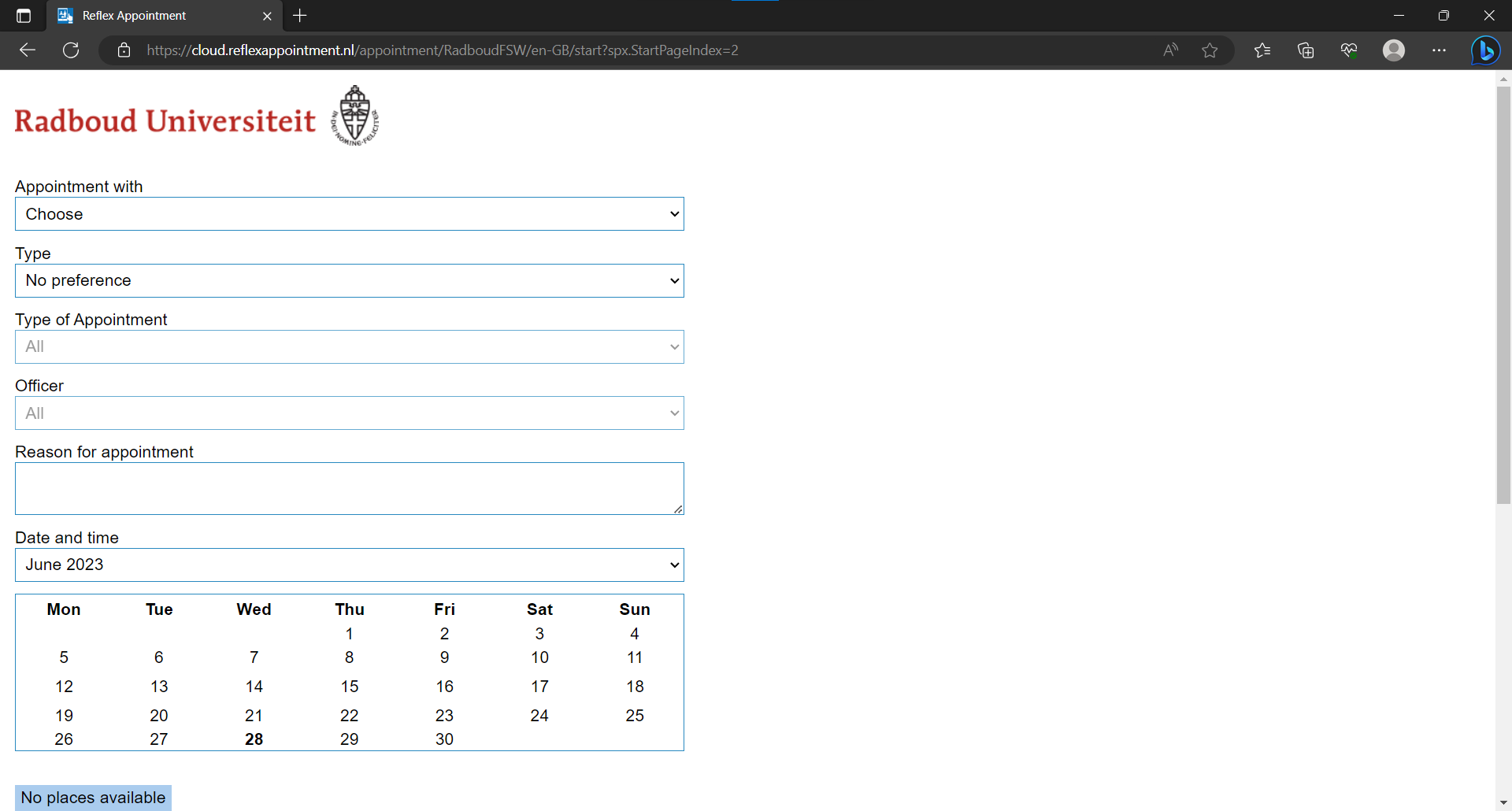 Student advisor
Once you filled everything in you will see this
First pick the month of your appointment
Then pick your day
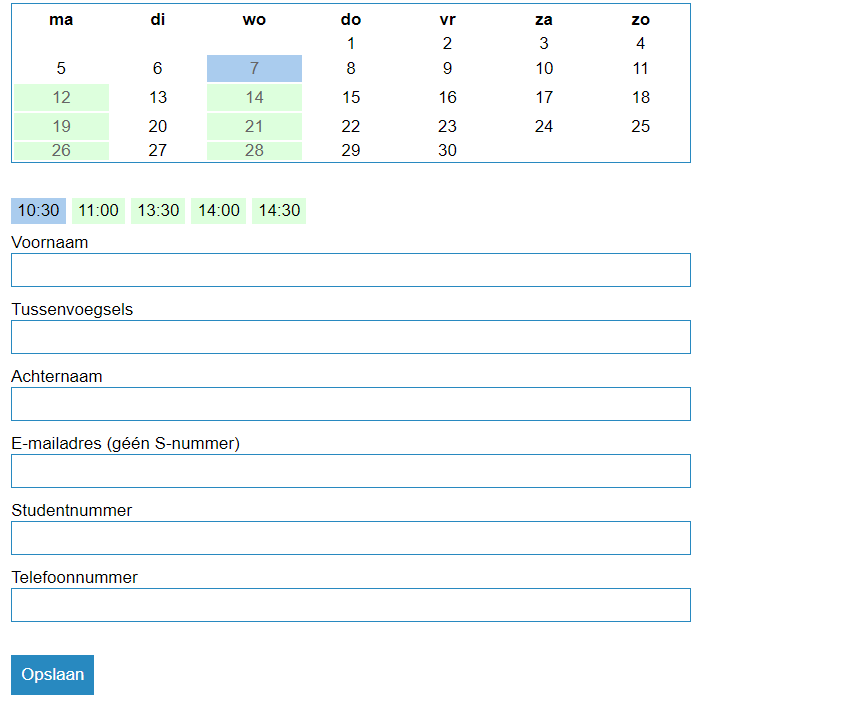 Lastly pick your prefered timeslot
Student advisor
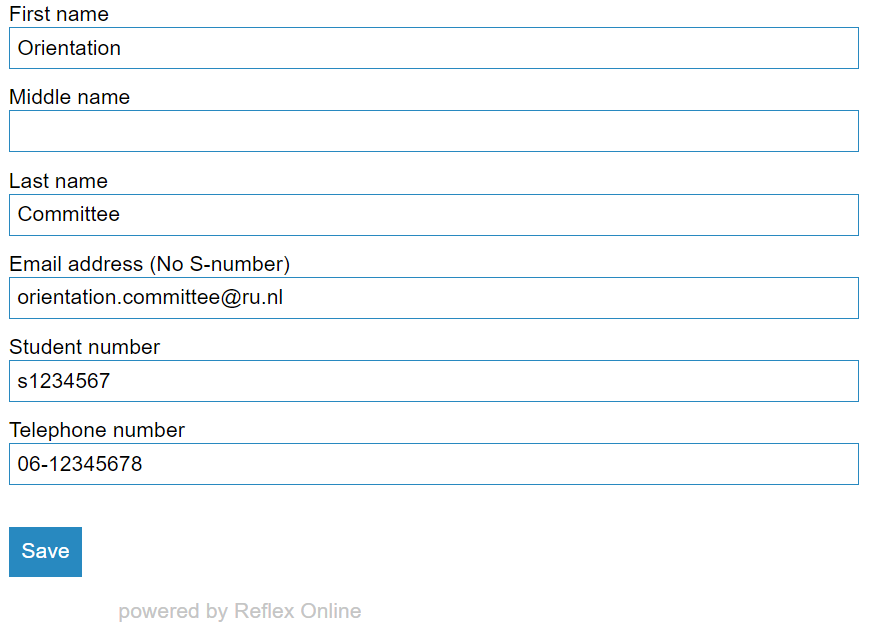 Personal Data
Firstname
Middlename
Lastname
Email (not your s-number!)
studentnumber
phone number
SVCognAC.nl
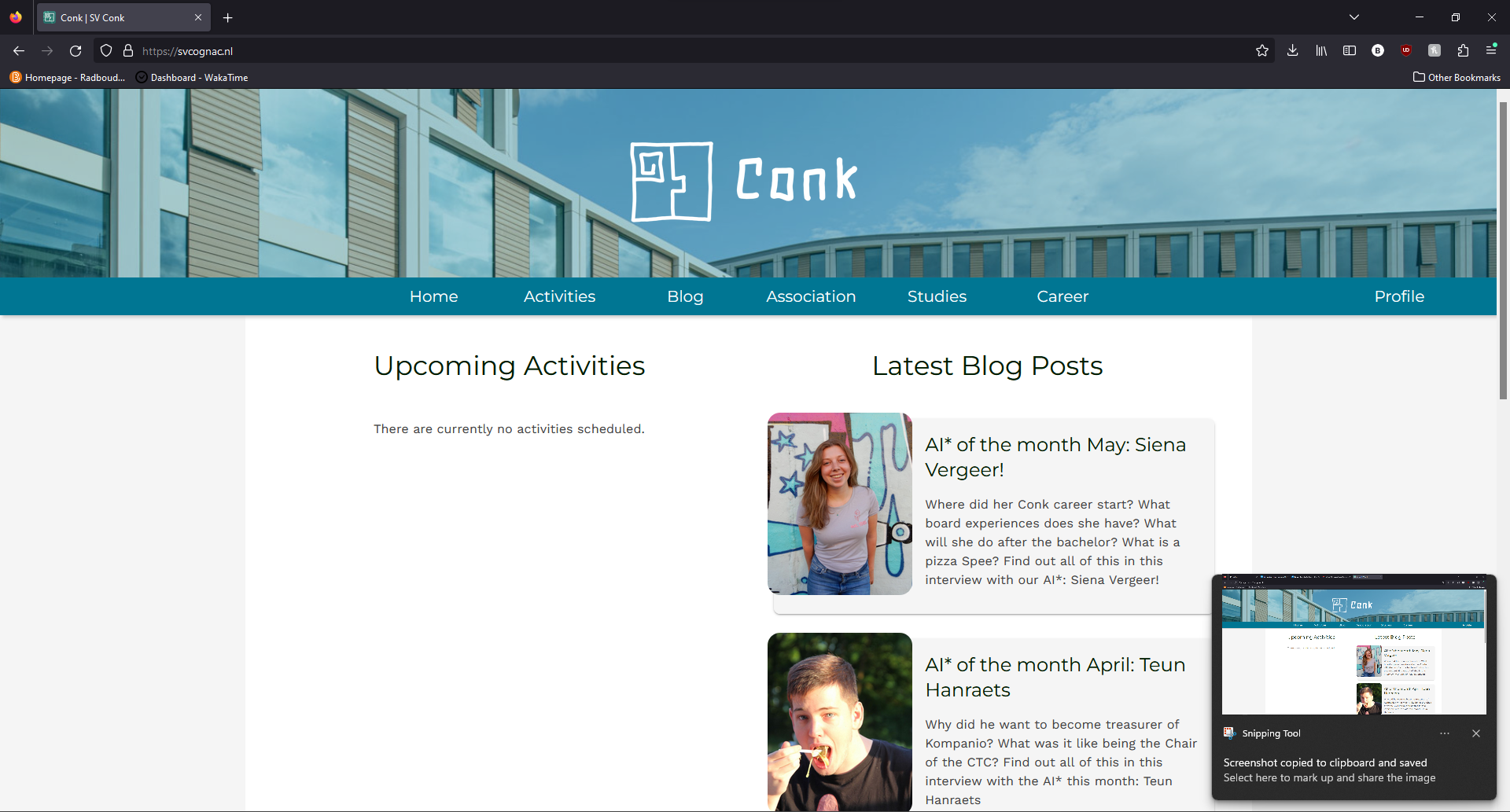 This is the CognAC website, you can find the activities that will take place and fun interviews. If you are a member, you can register for activities via the website.

Visit the website and have a look around!
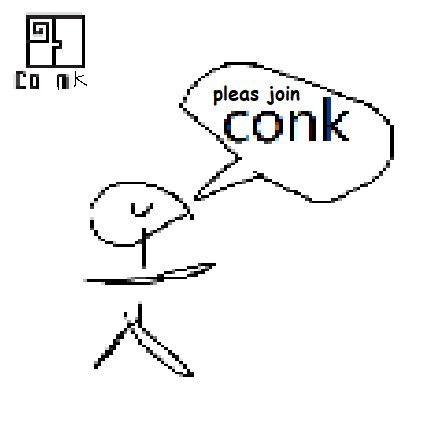 The end!
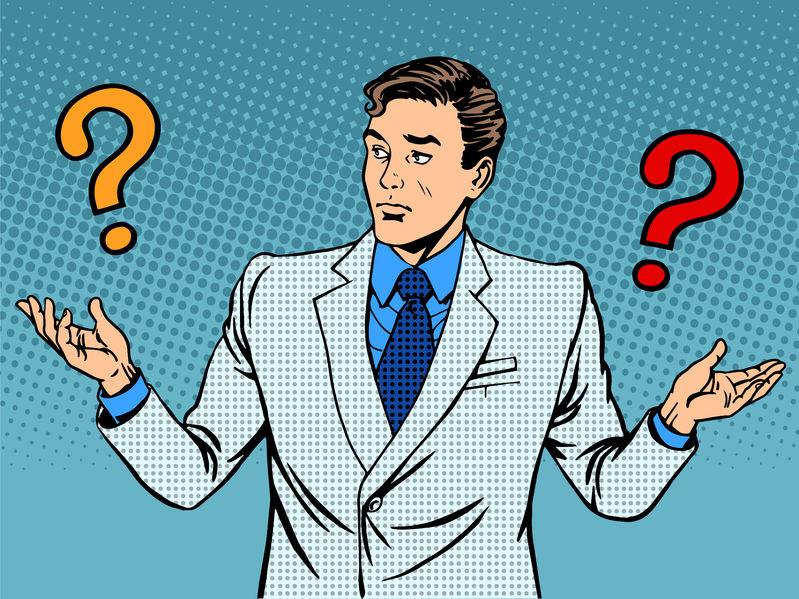 Ask any questions you might still have!